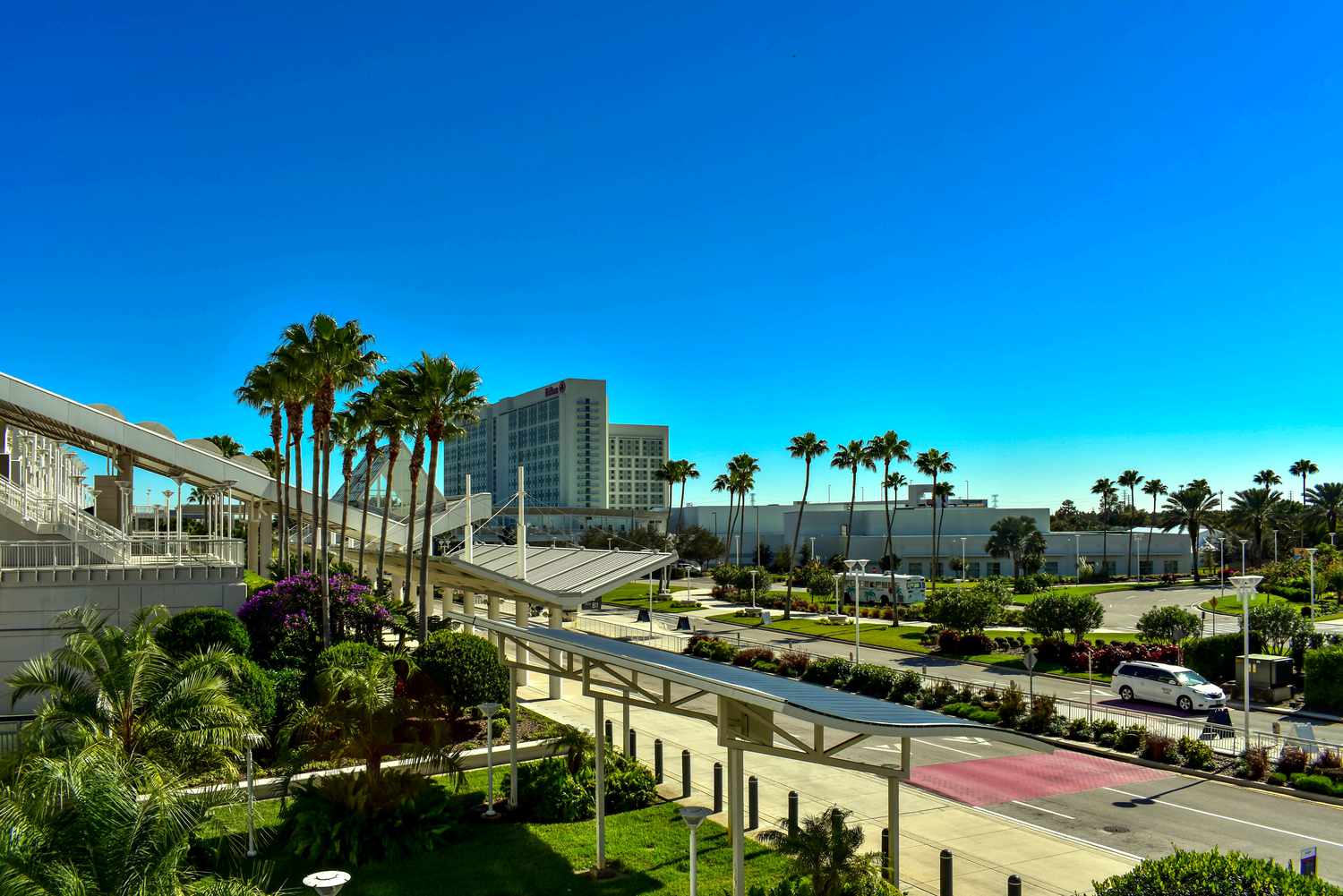 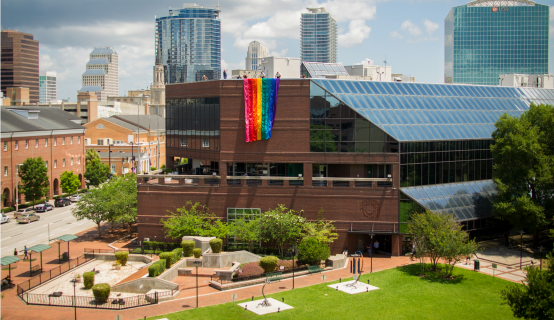 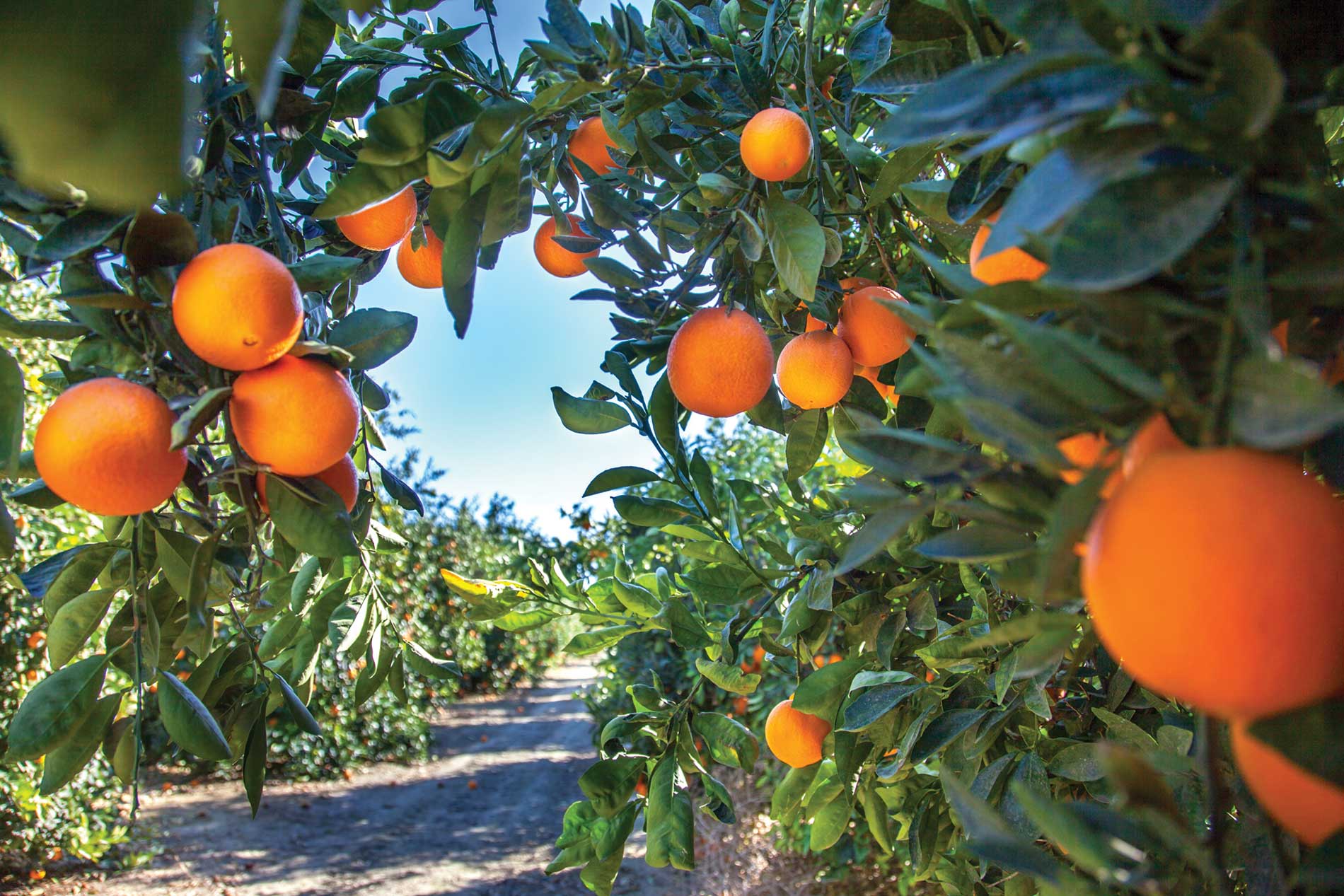 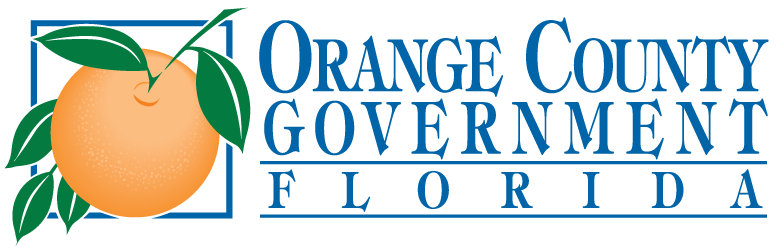 Welcome to the Orange County Contracting Academy
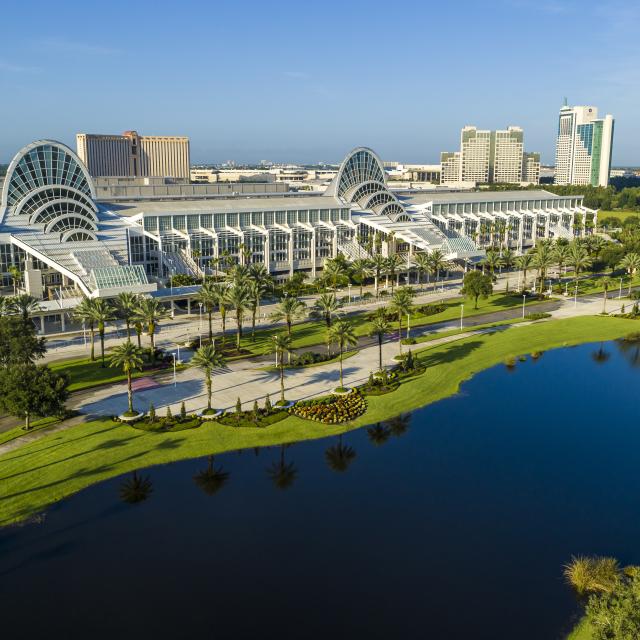 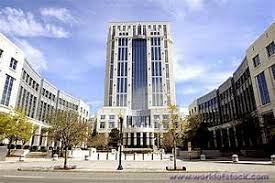 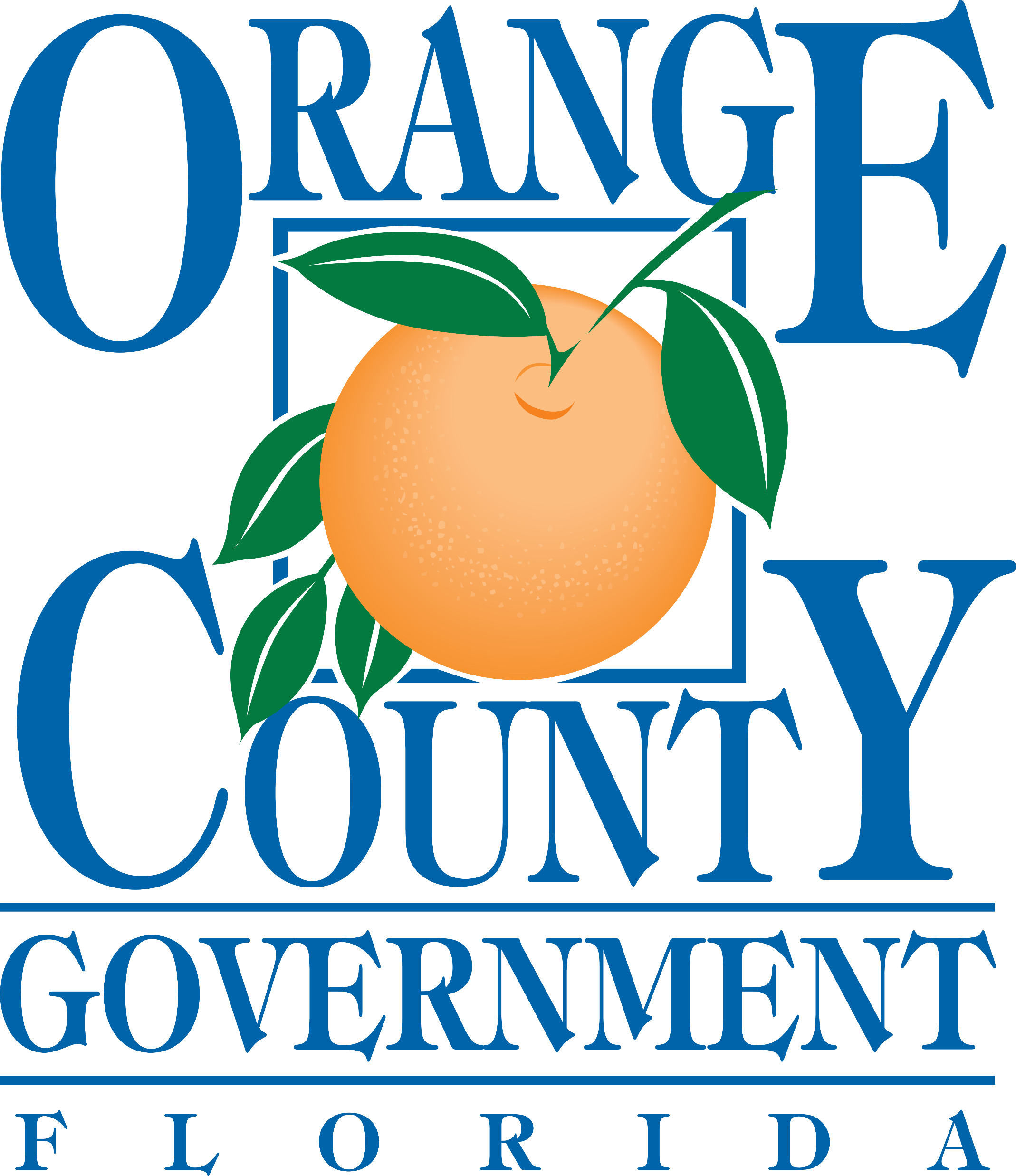 Academy Sessions
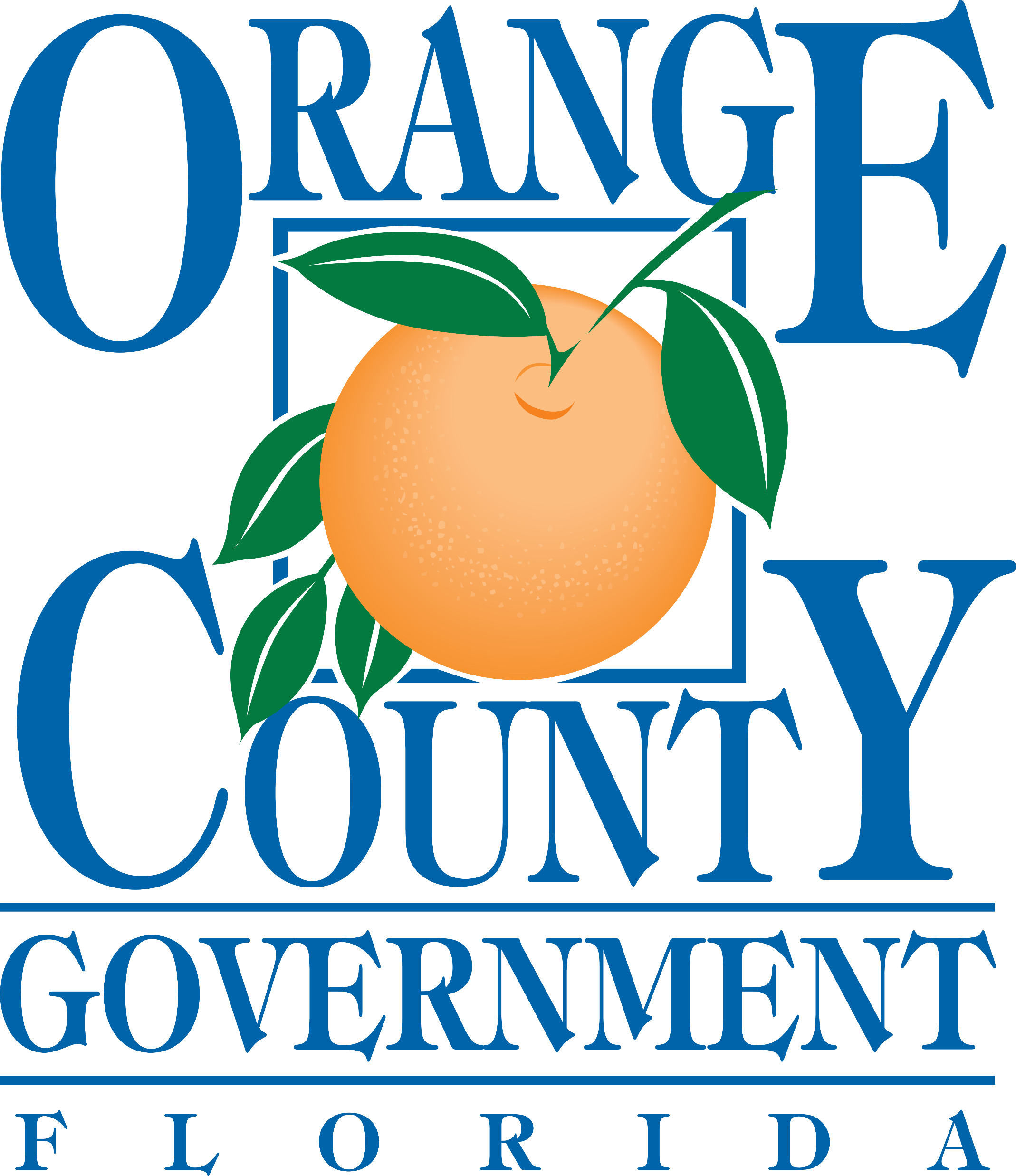 Navigating the Procurement Process
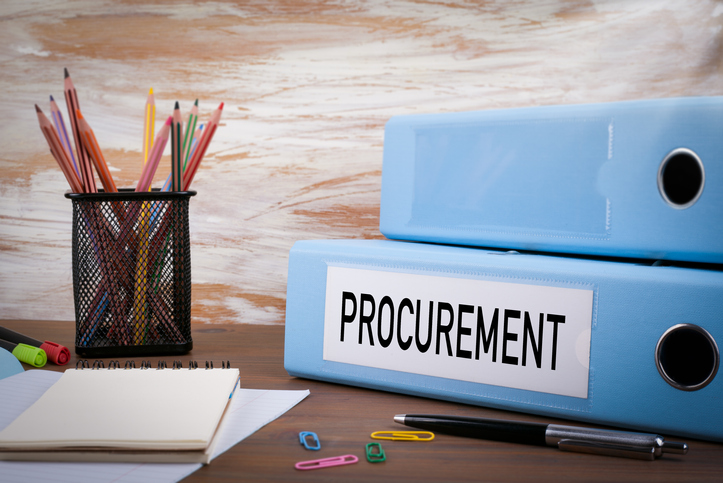 Agenda
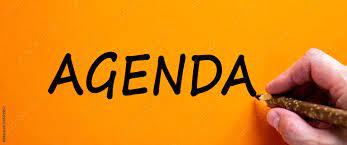 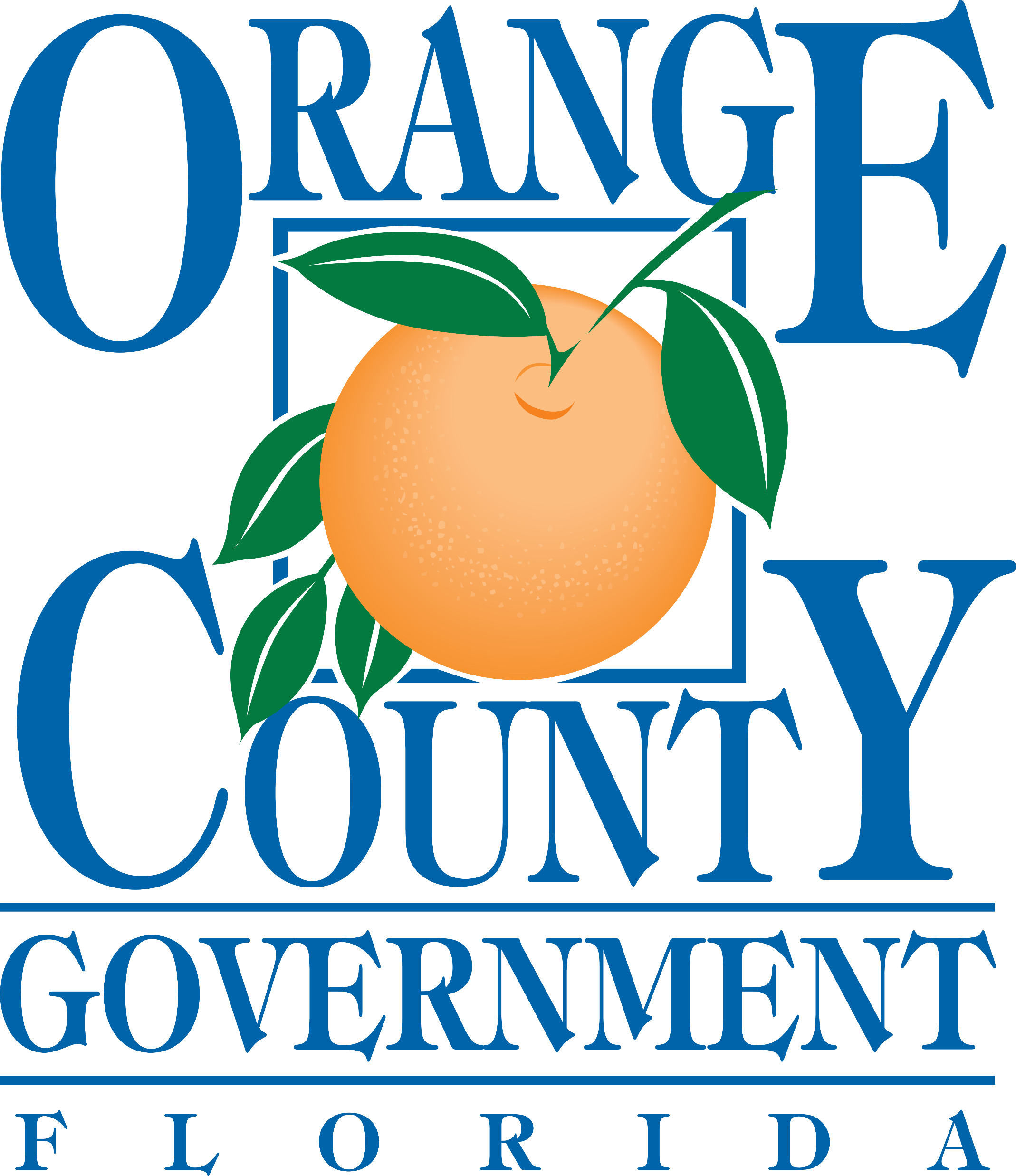 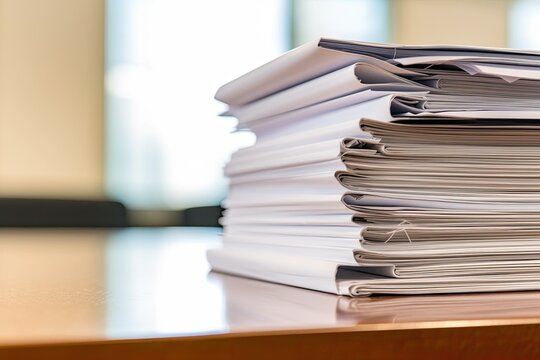 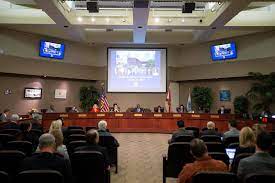 Tenants of Public Procurement
Transparency
 Fair and Open Competition
 Impartiality
 Integrity
 Fiduciary Responsibility
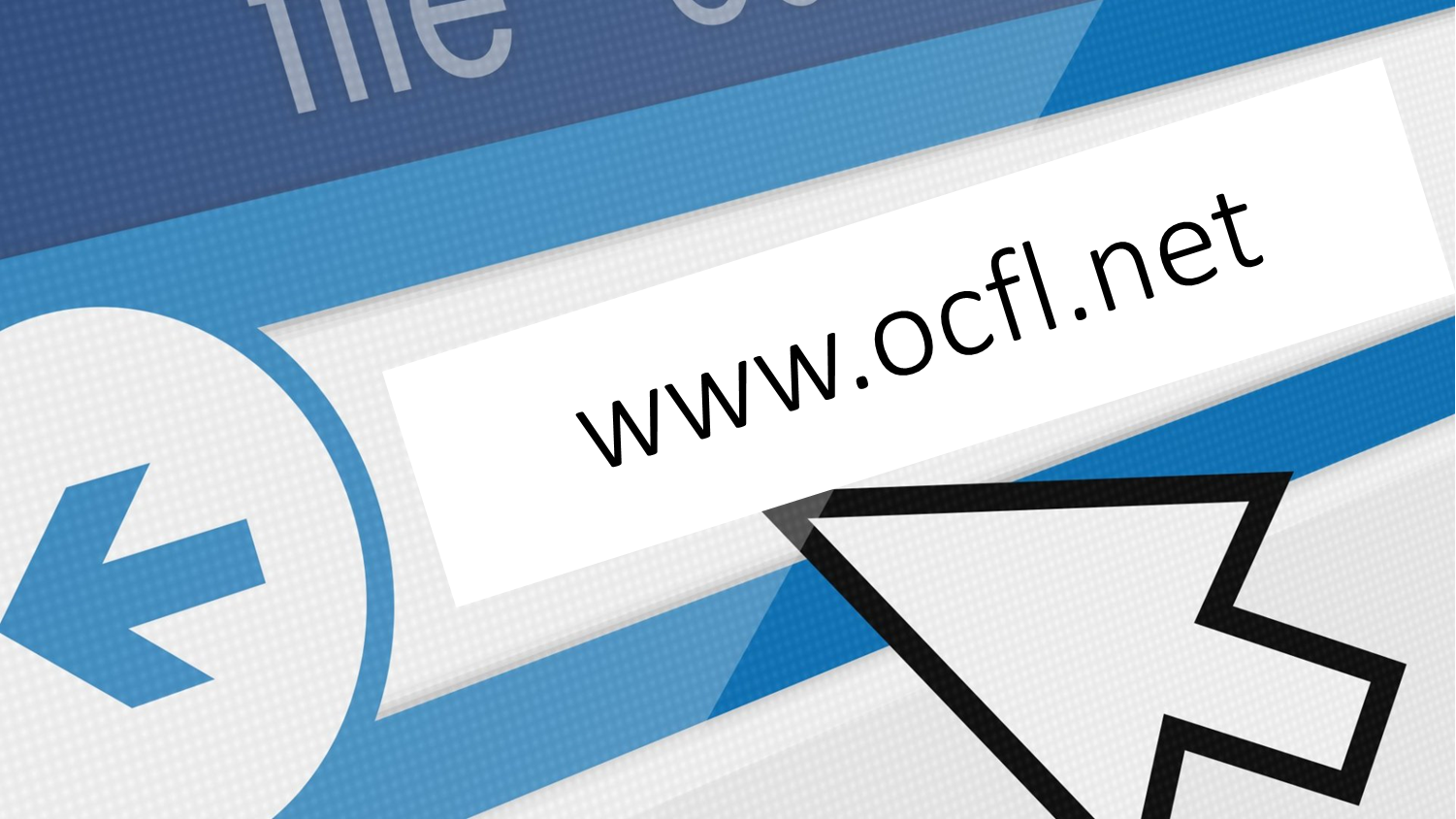 Website Resources
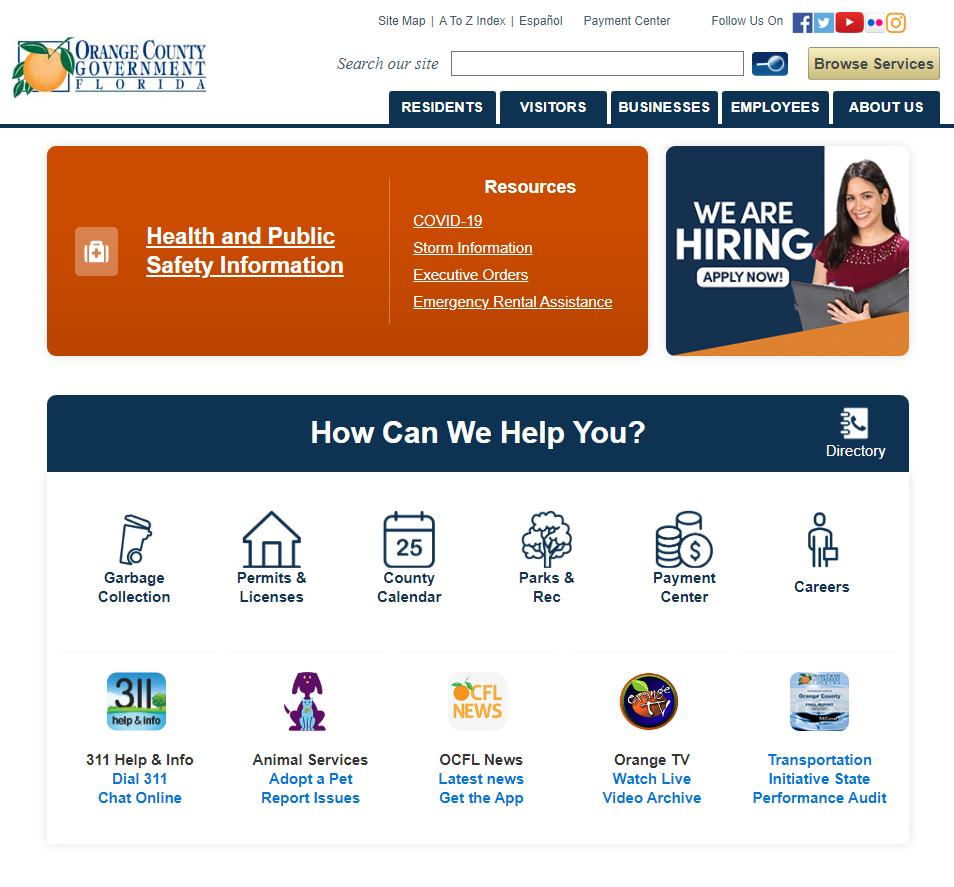 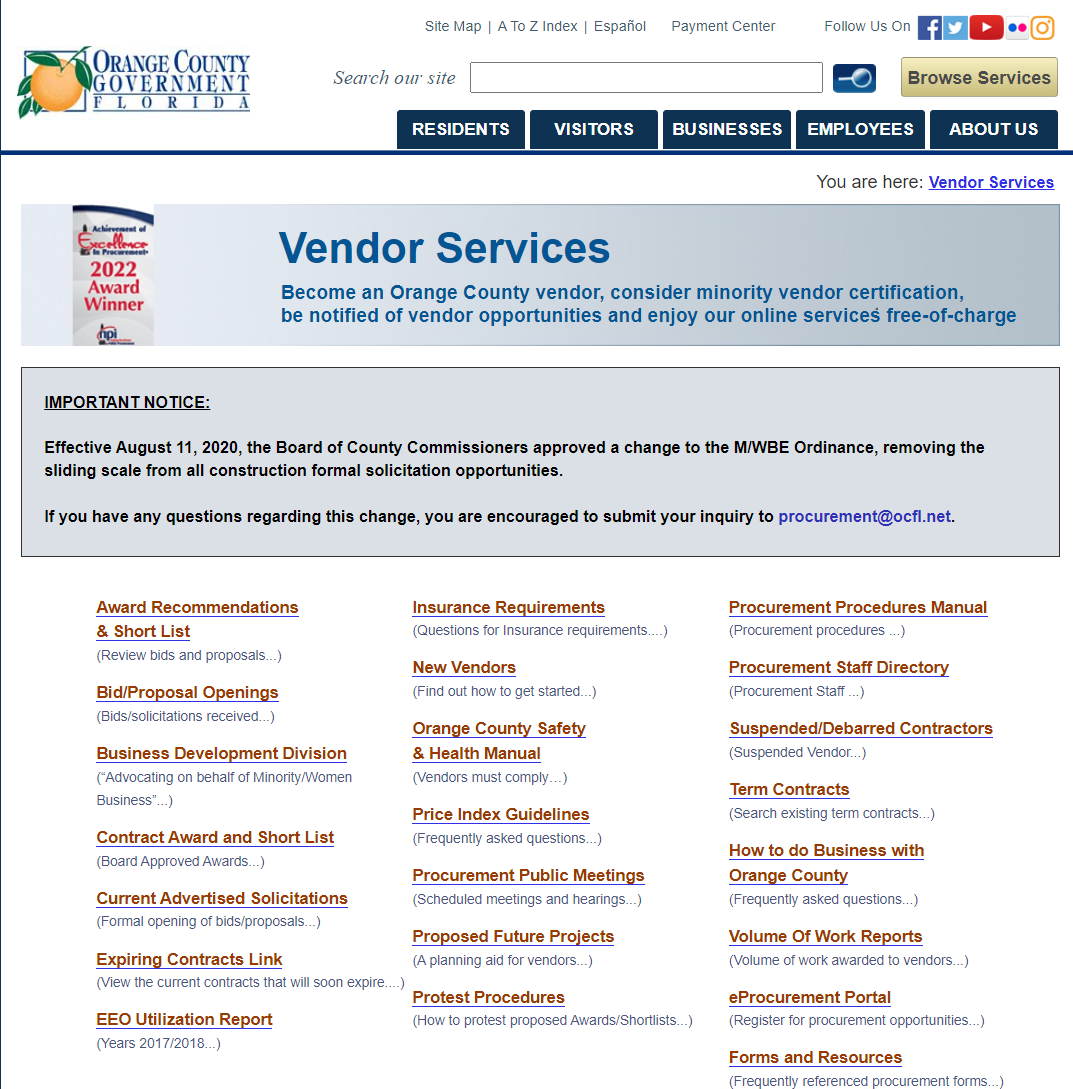 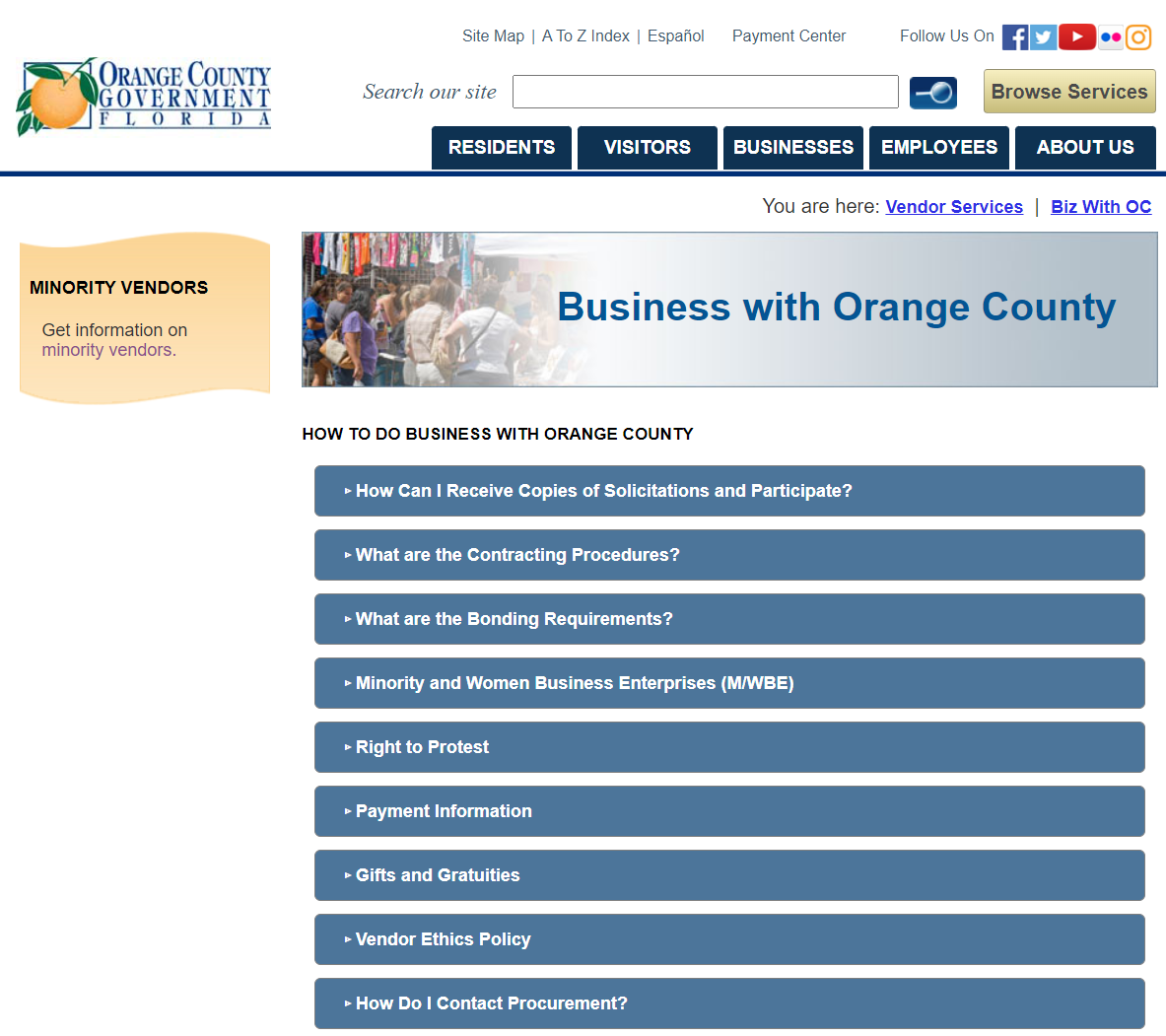 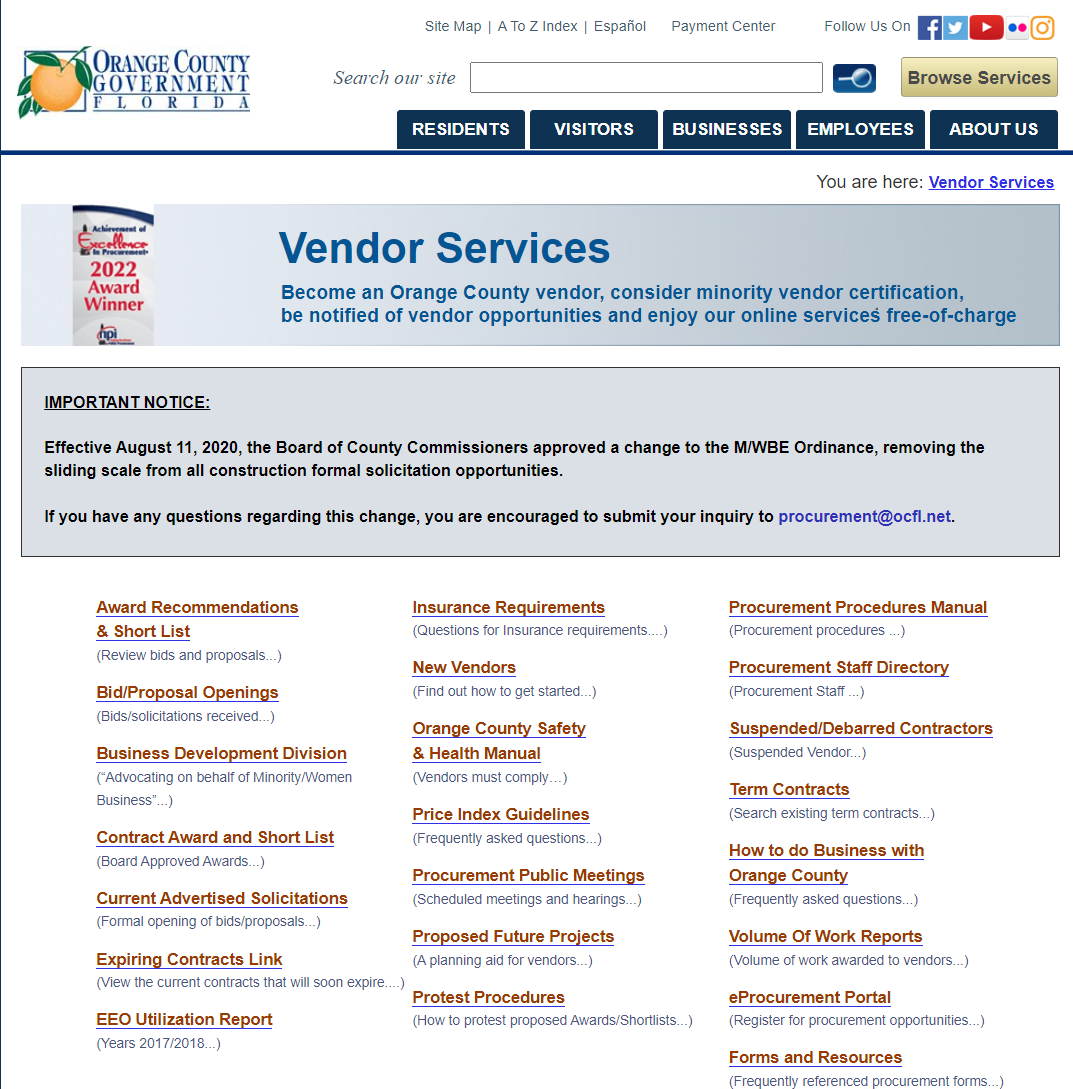 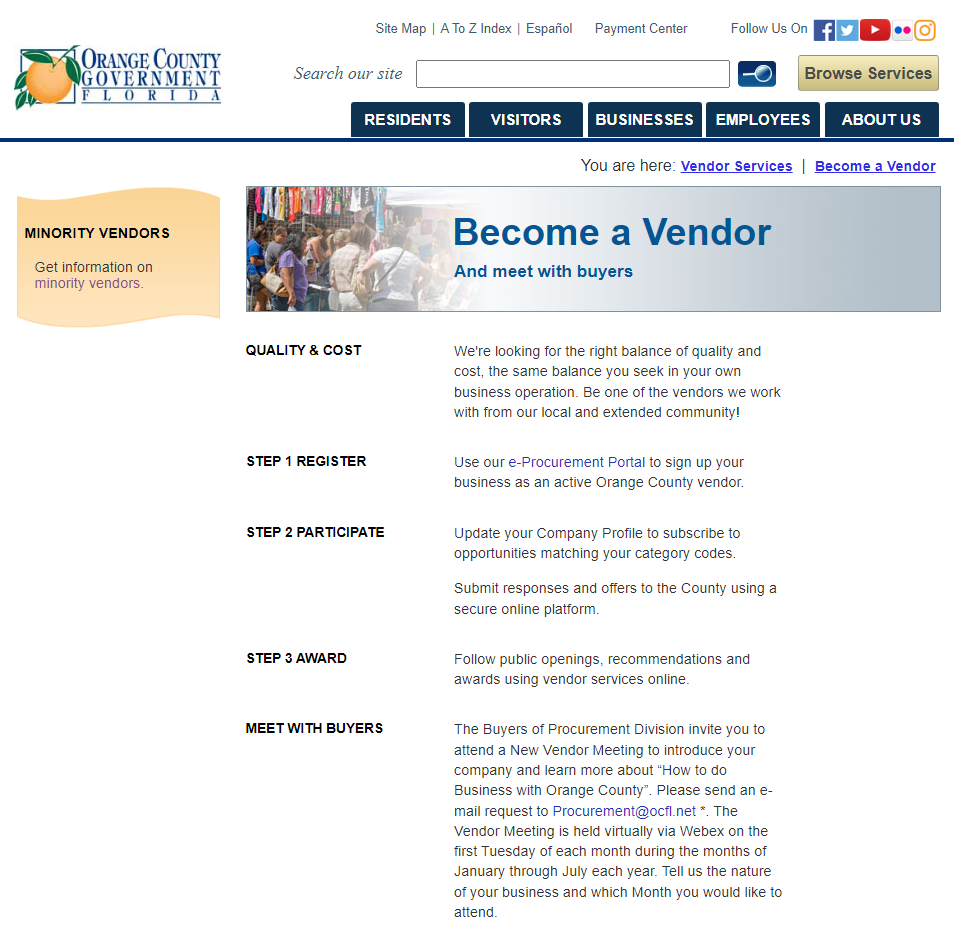 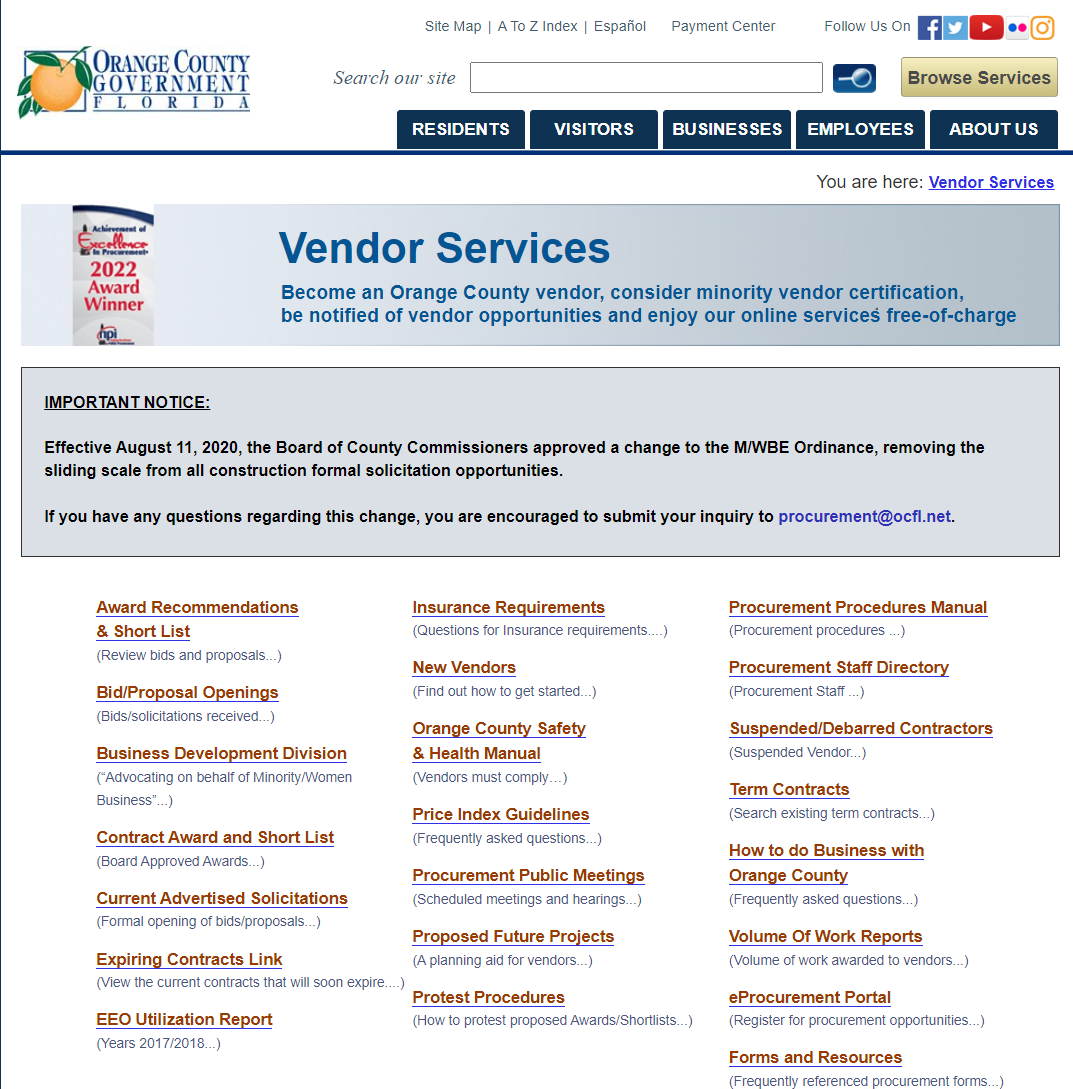 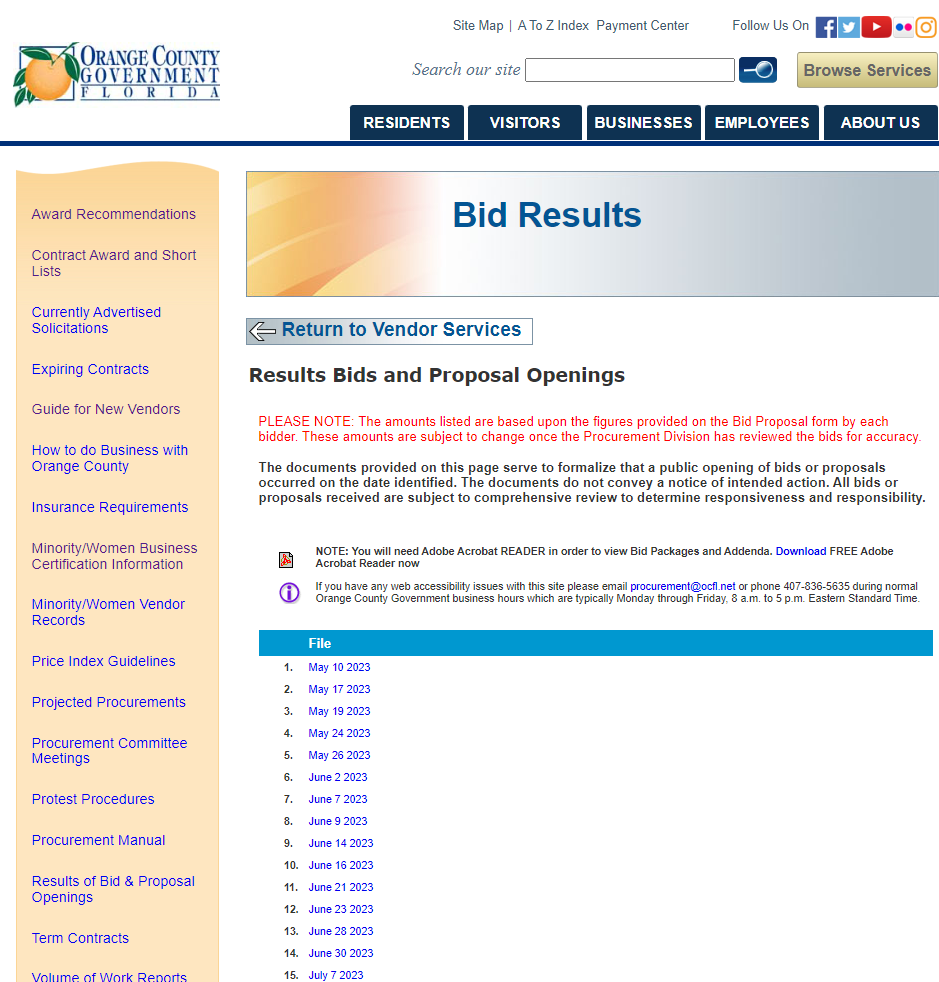 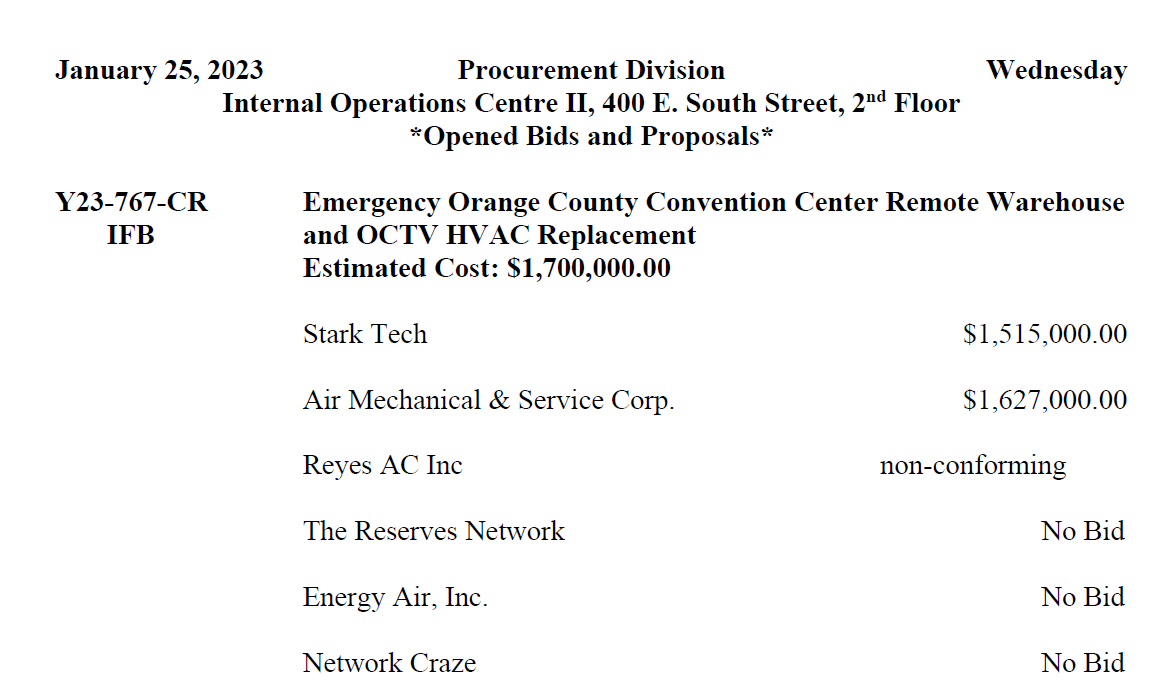 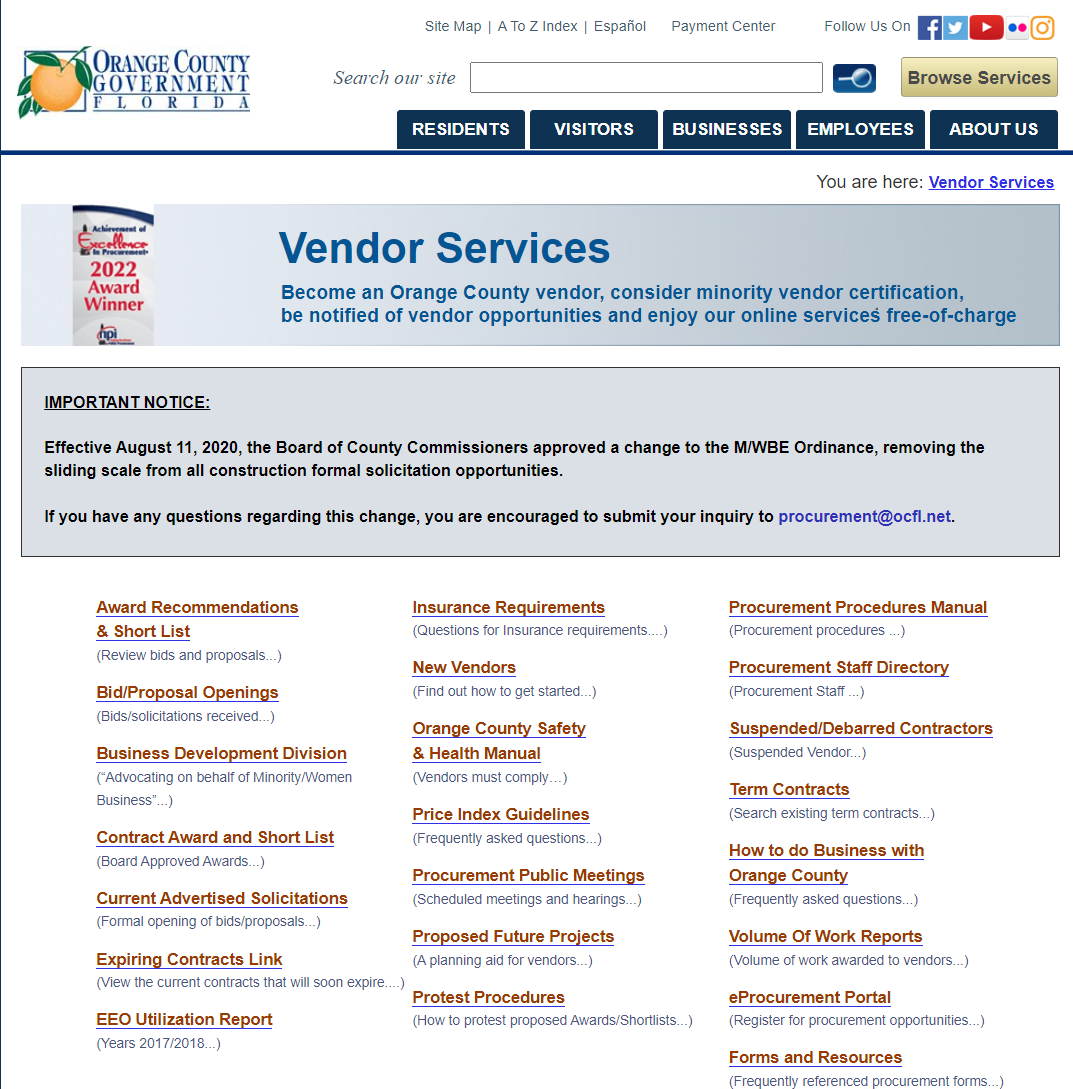 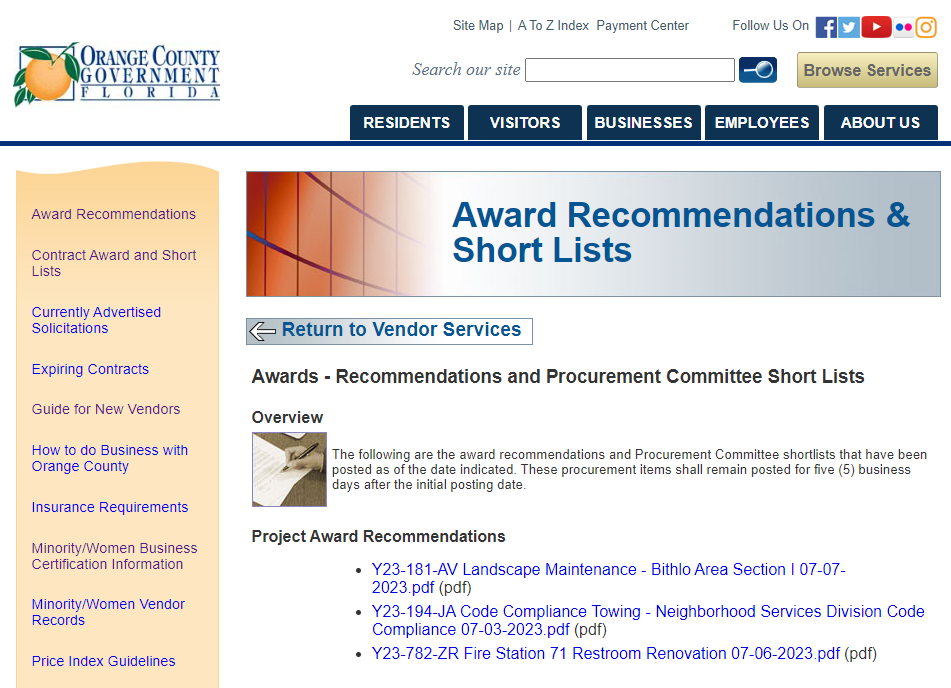 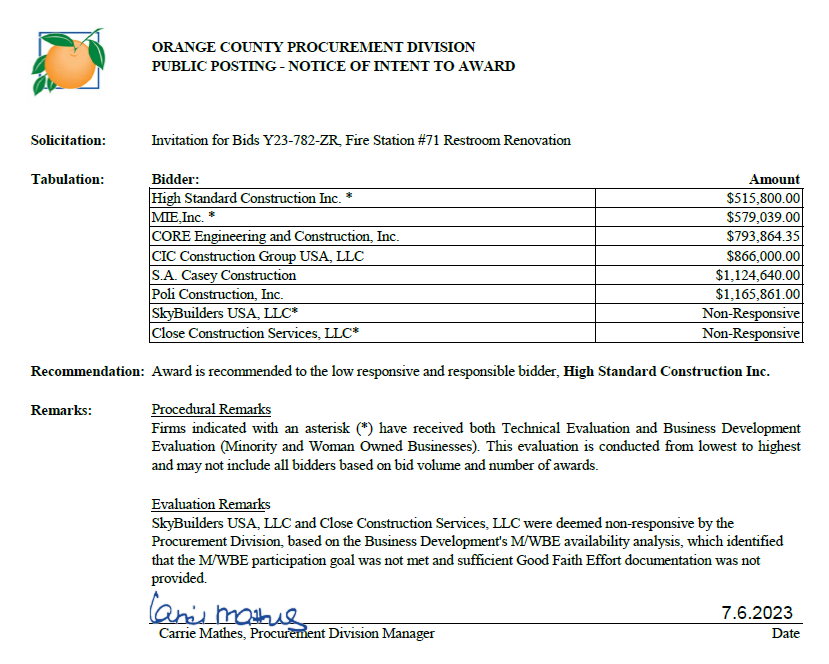 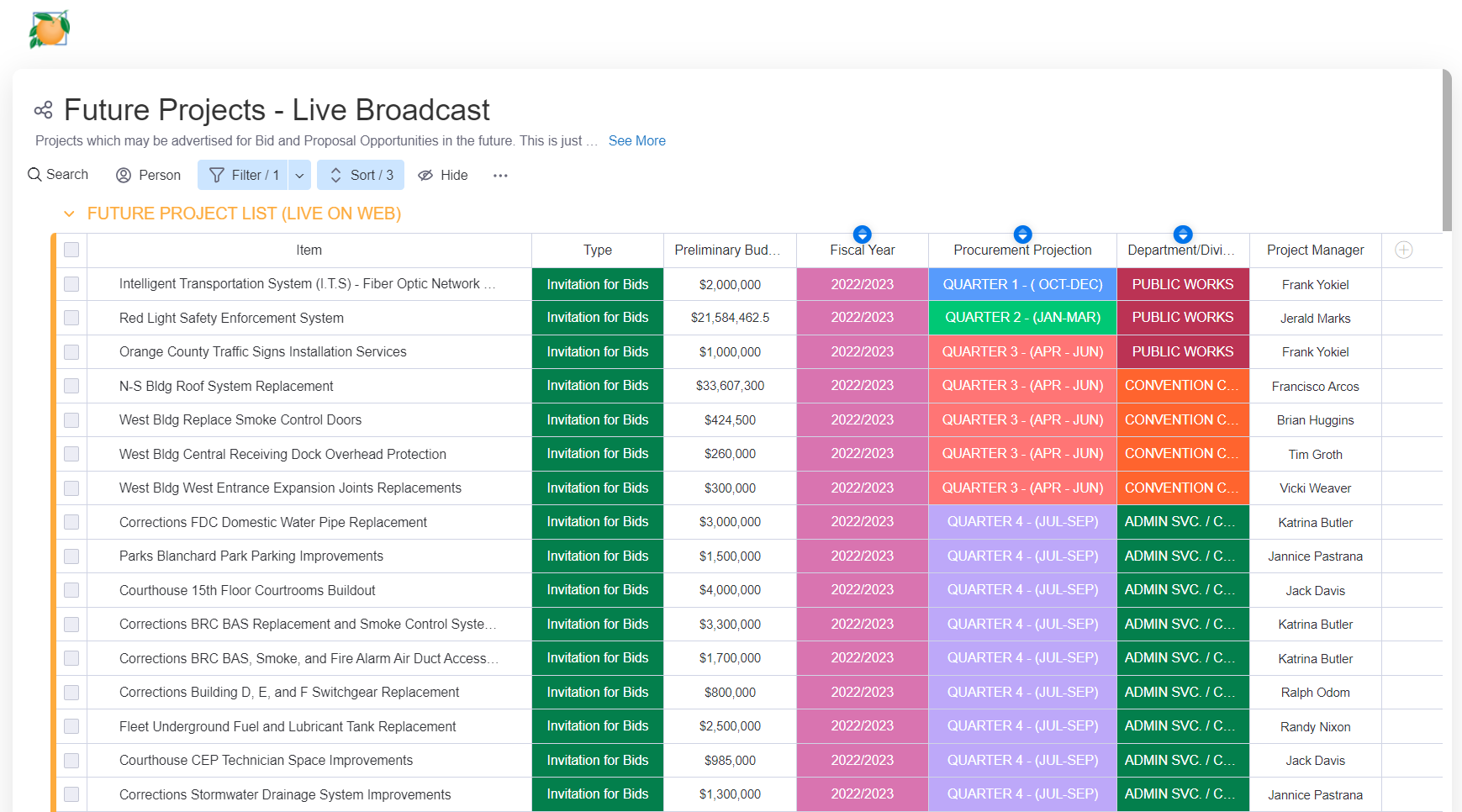 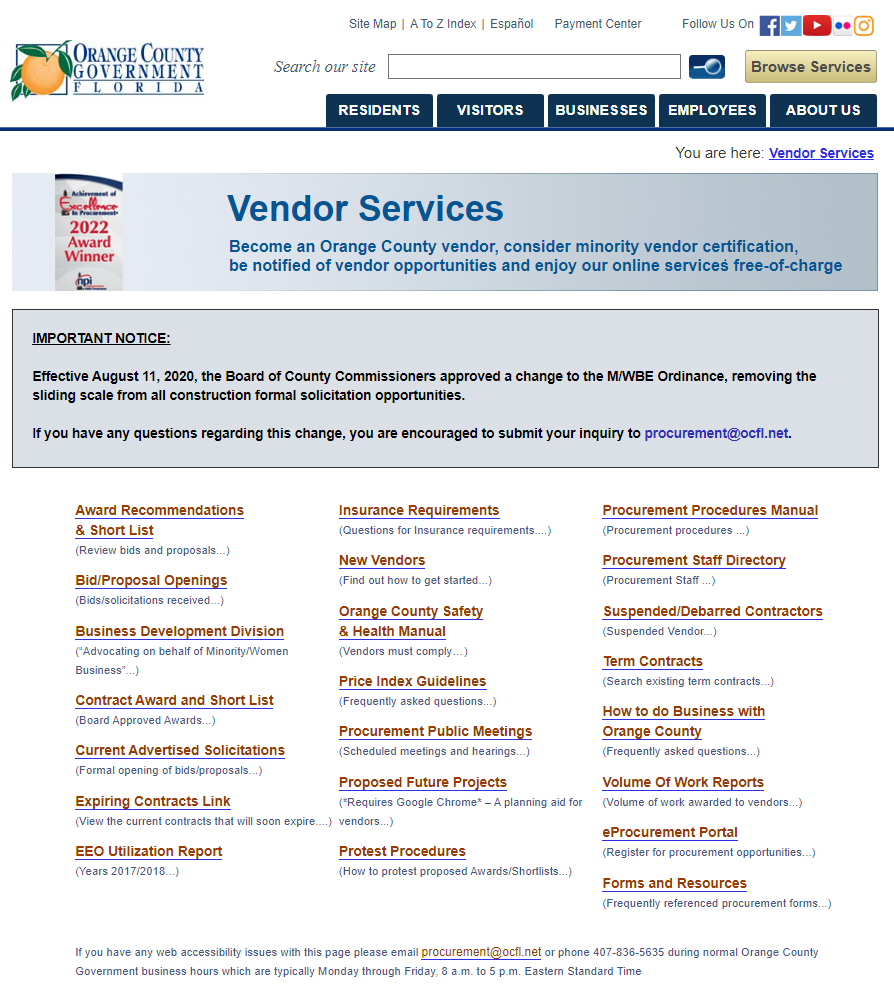 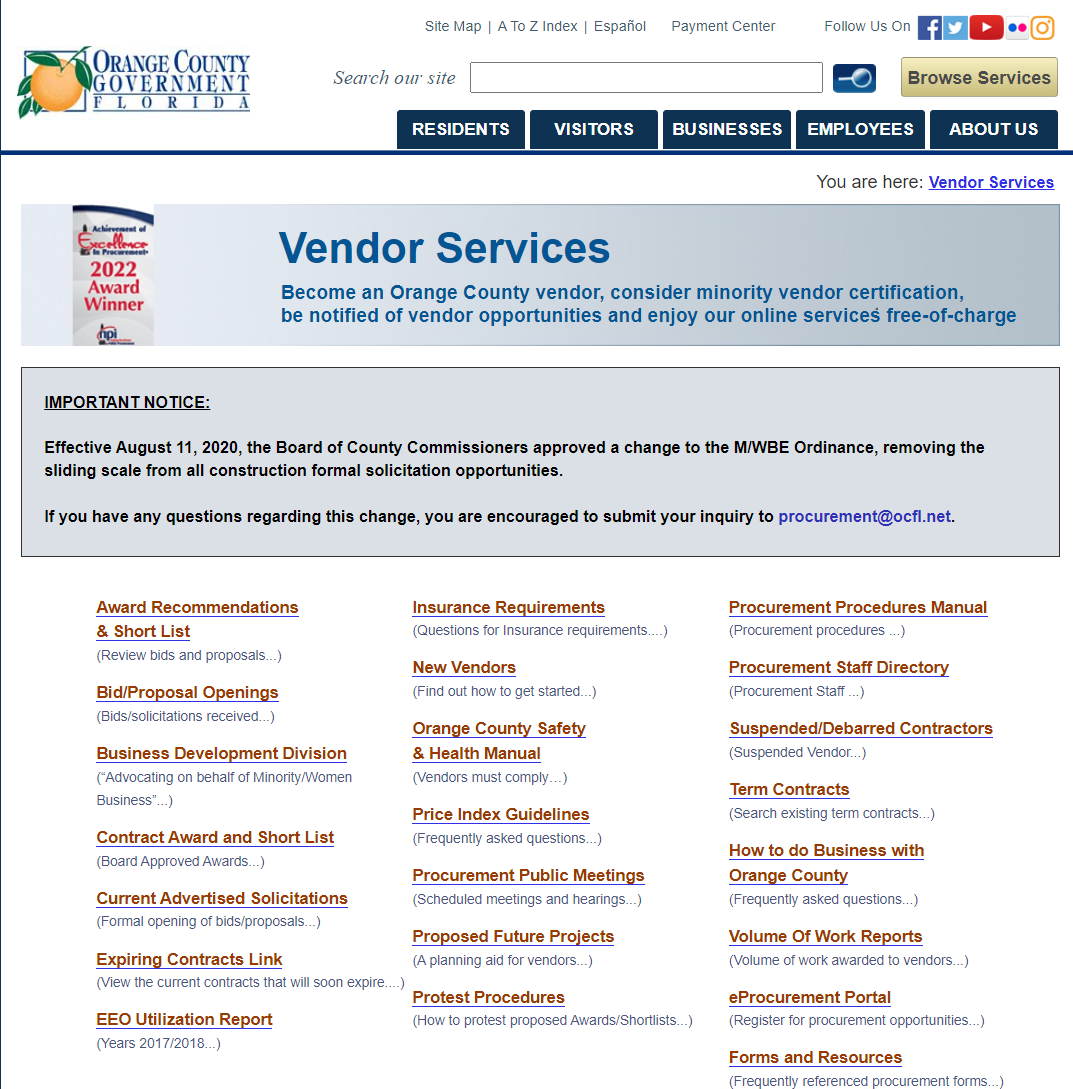 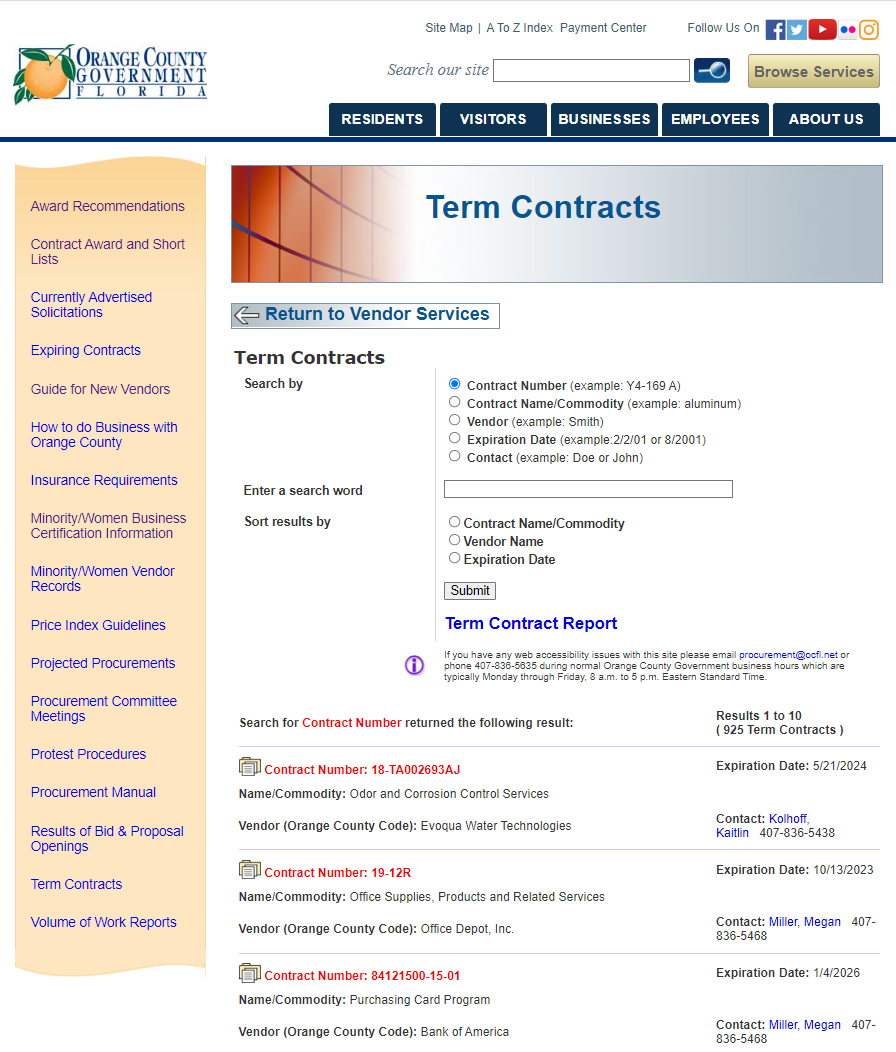 Public Meetings
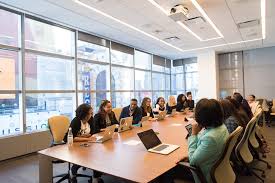 Bid Openings – Wednesday and Friday 
Procurement Committee – Wednesday*
Public meetings posted on County’s Calendar of Events at least 72 hours prior to meeting
Meeting minutes are posted in accordance with Administrative Regulation requirements
Final scores posted on website in accordance with Procurement Ordinance
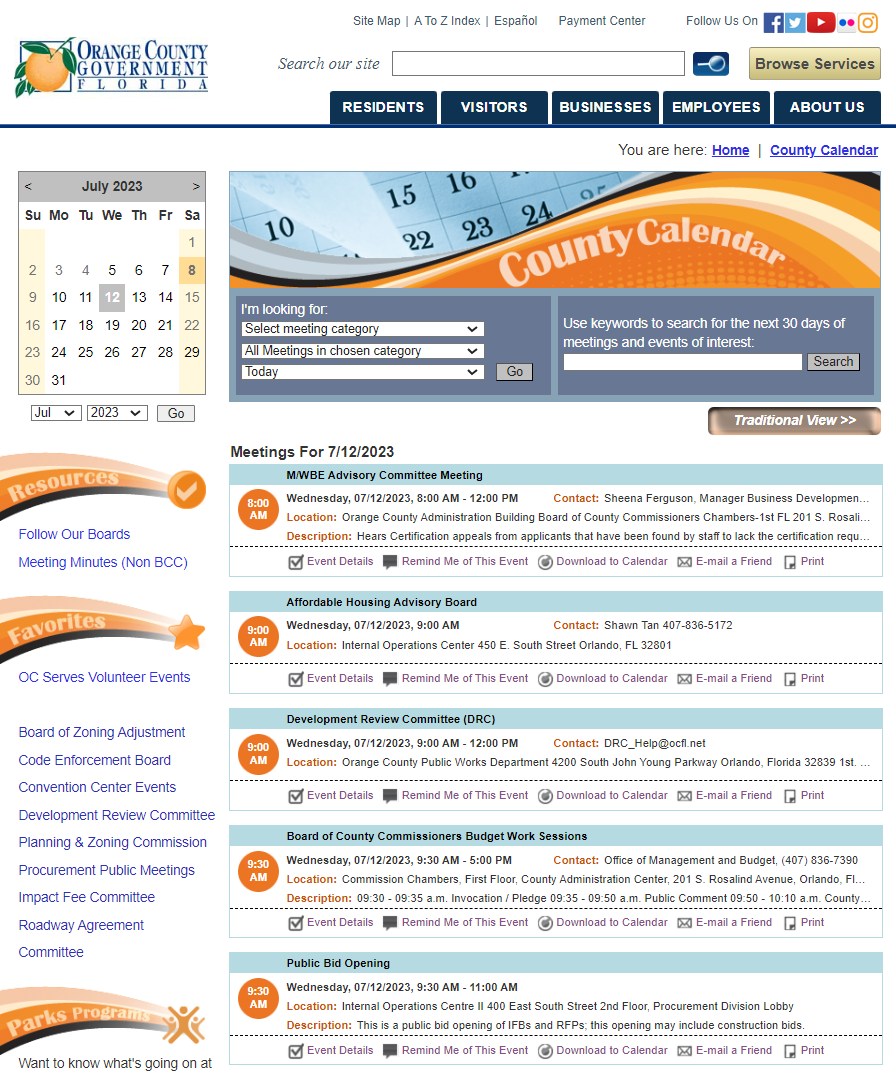 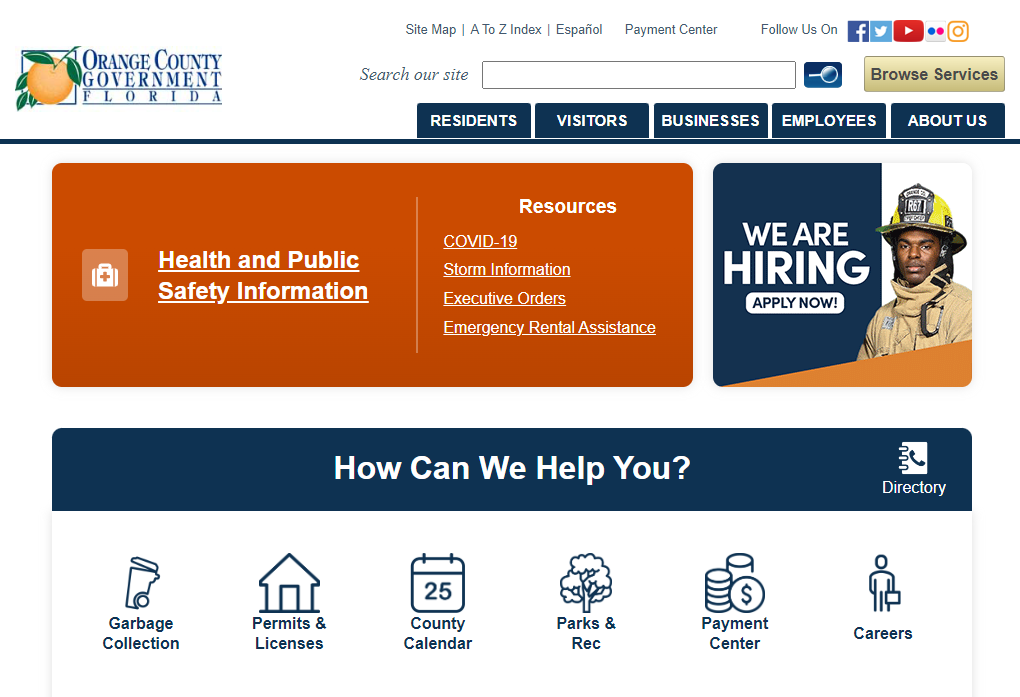 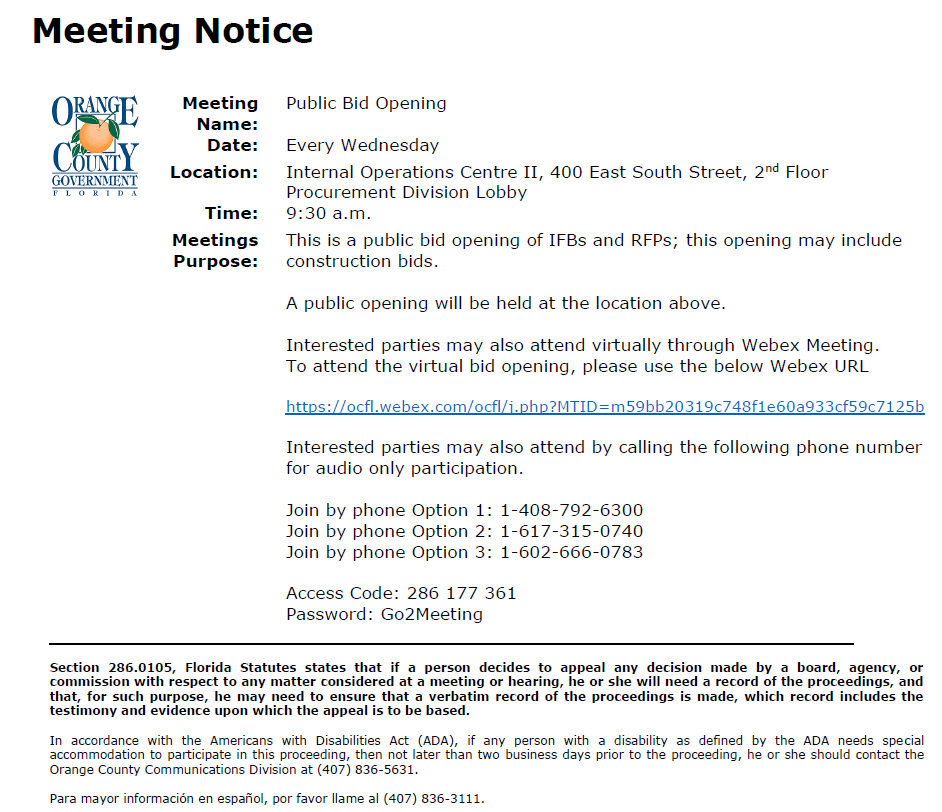 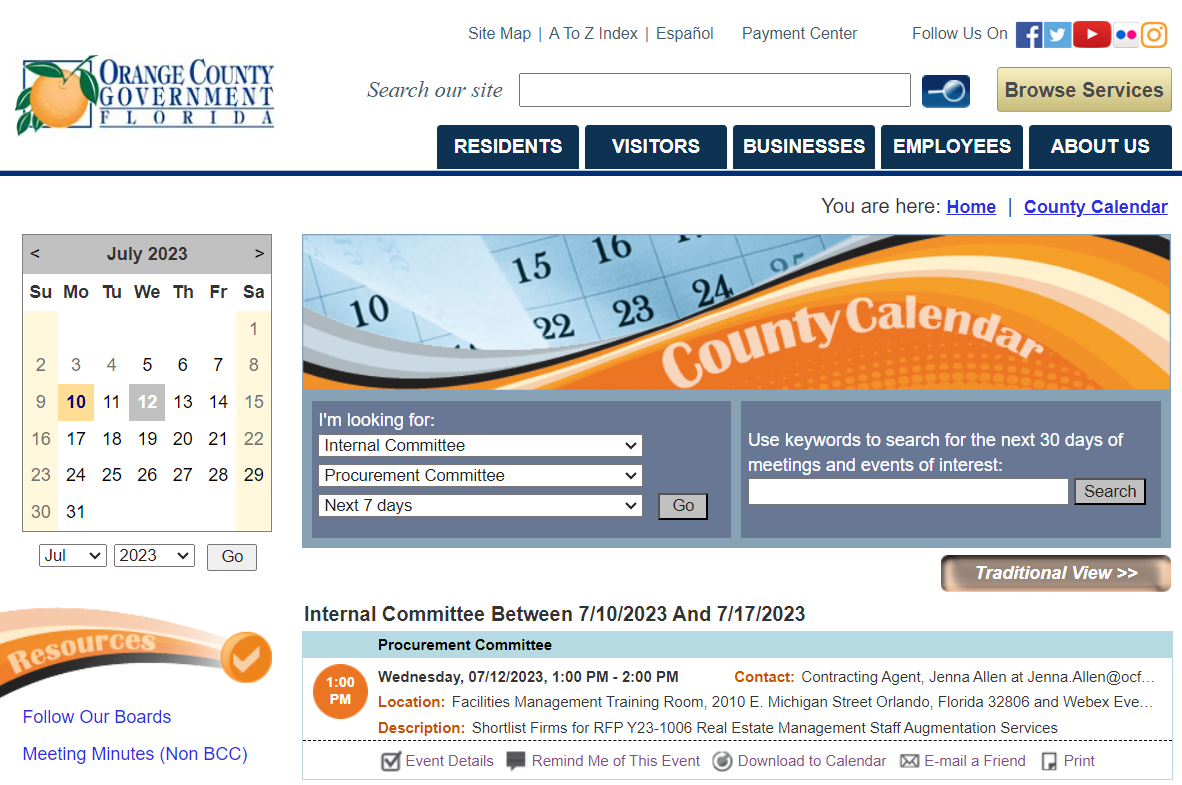 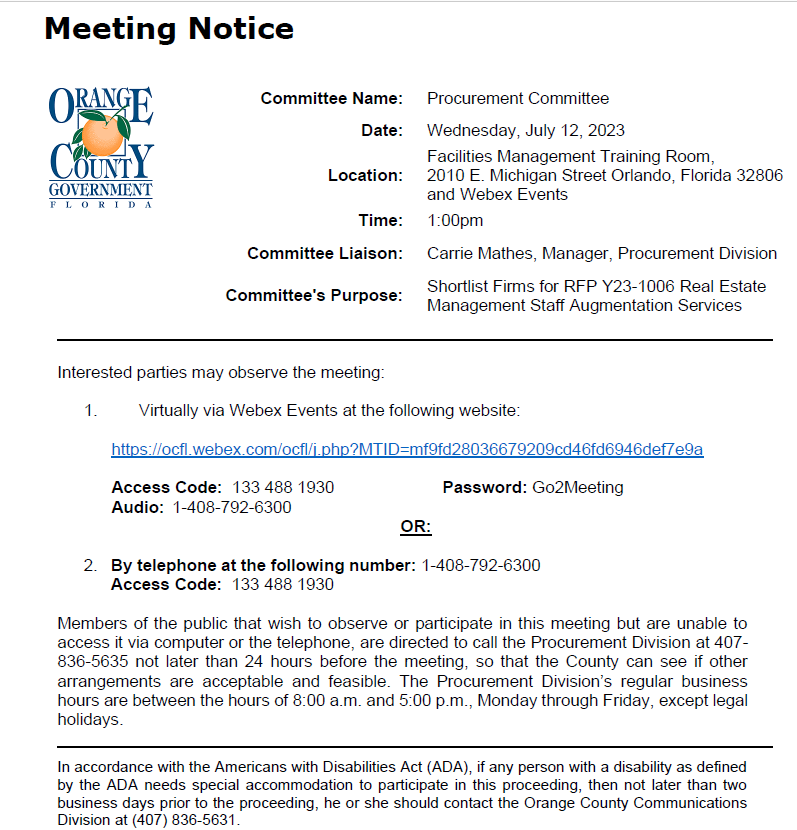 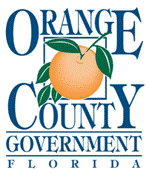 Procurement Overview
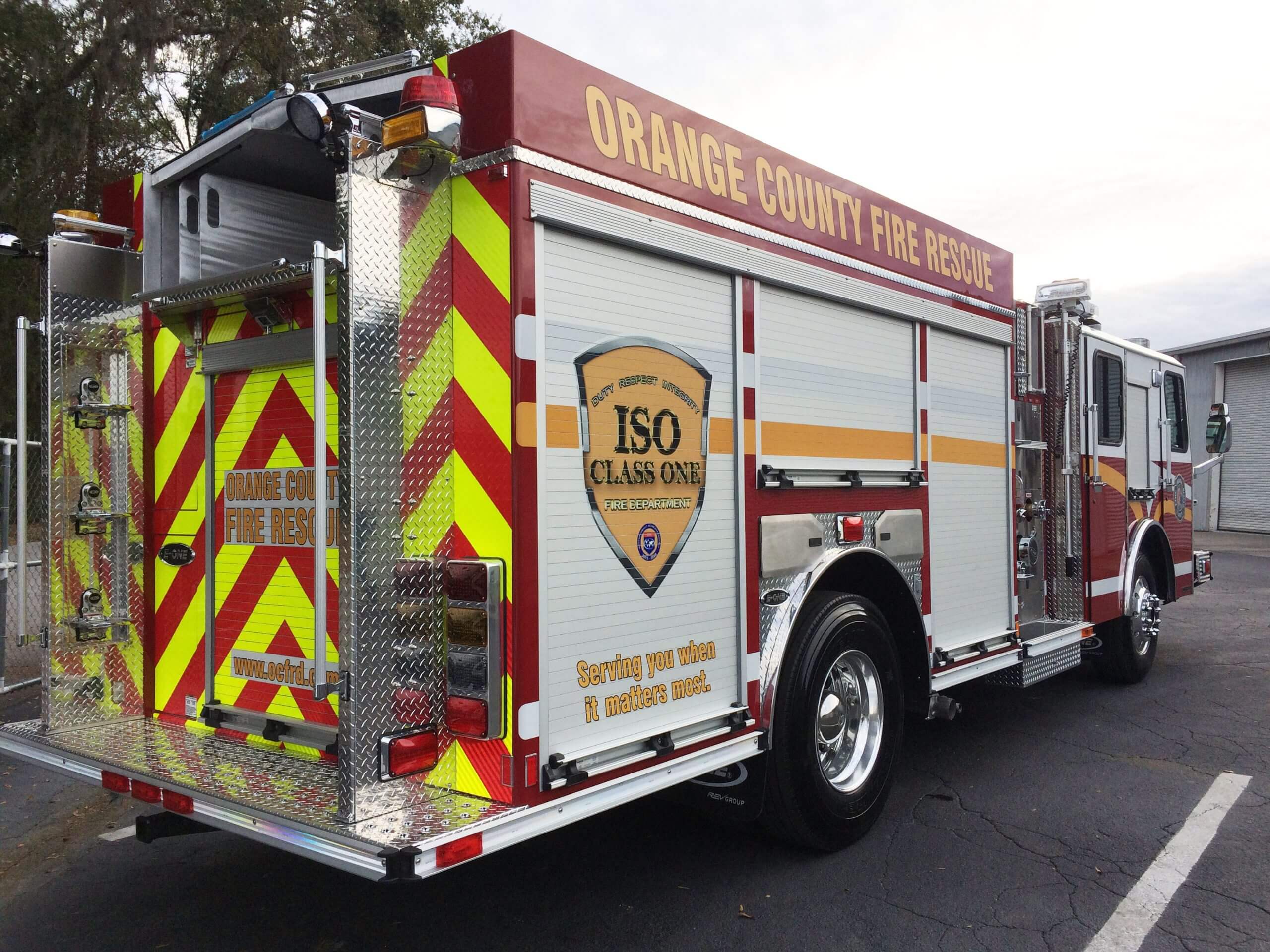 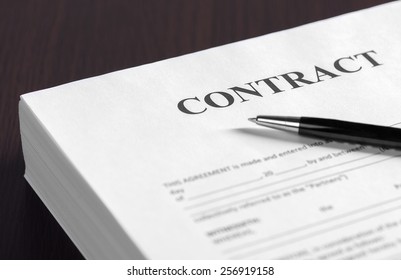 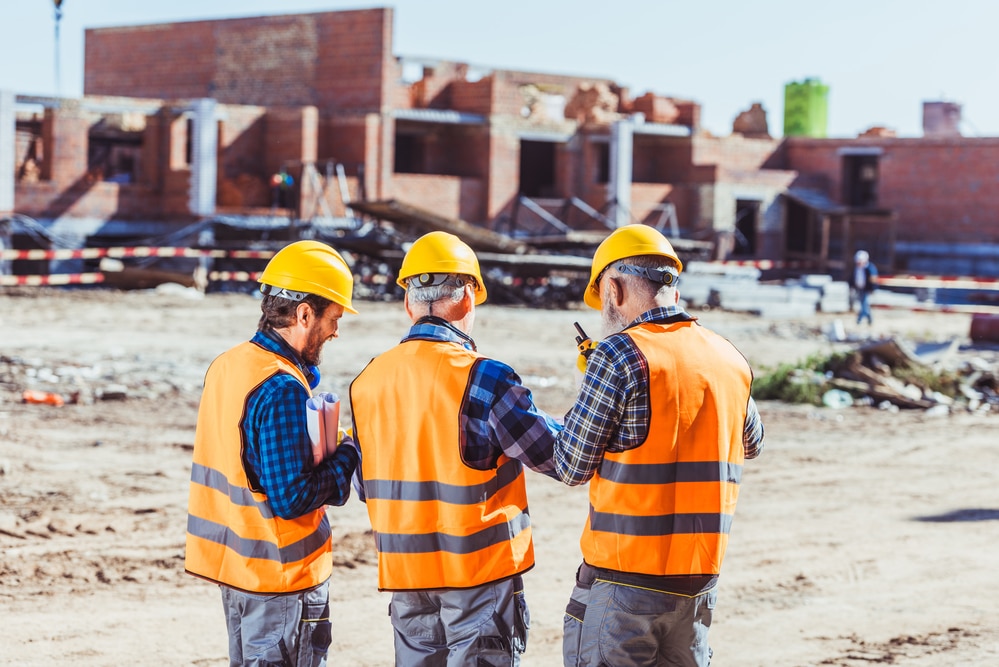 Procurement Operations
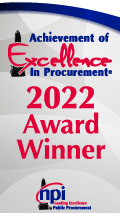 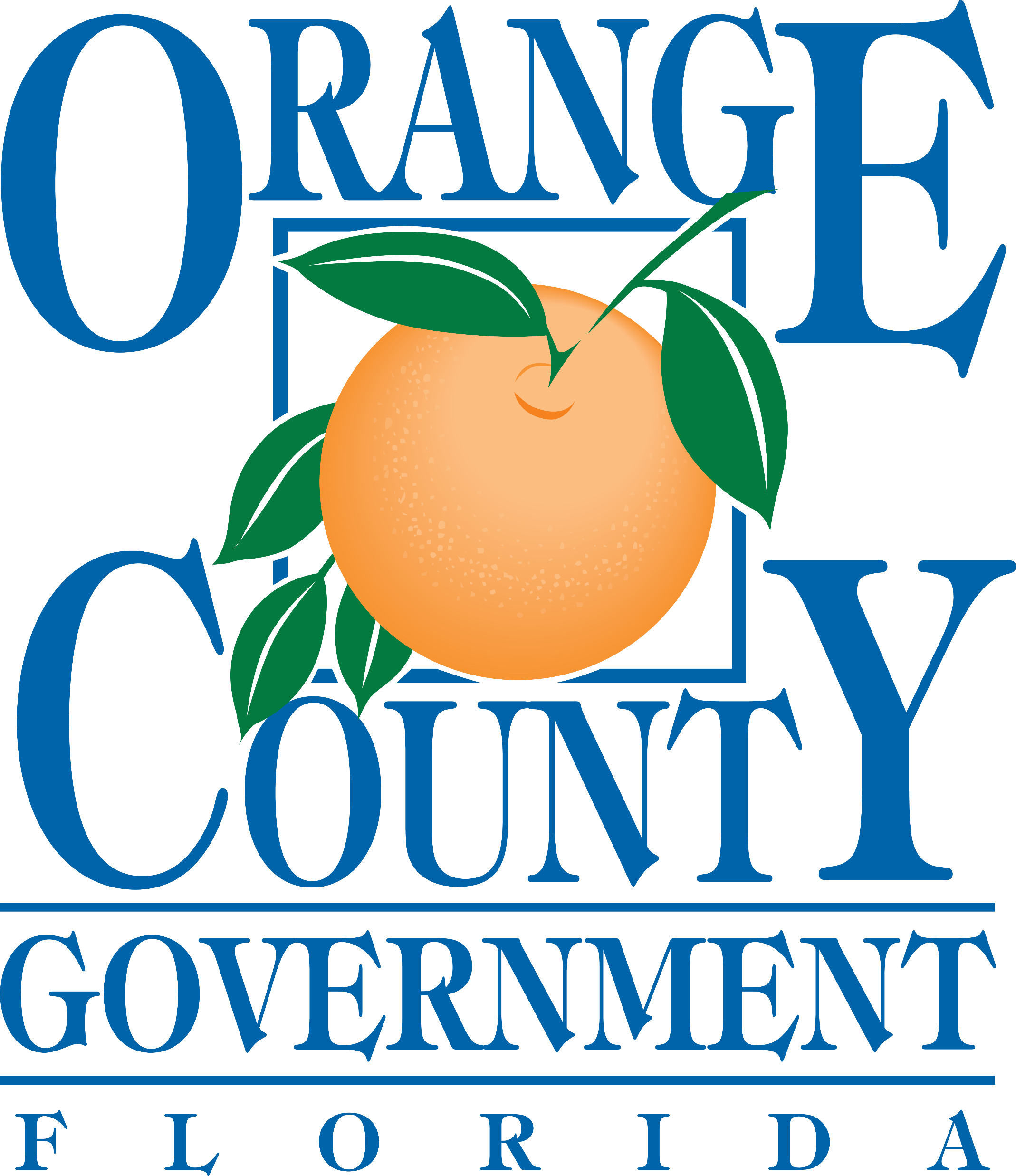 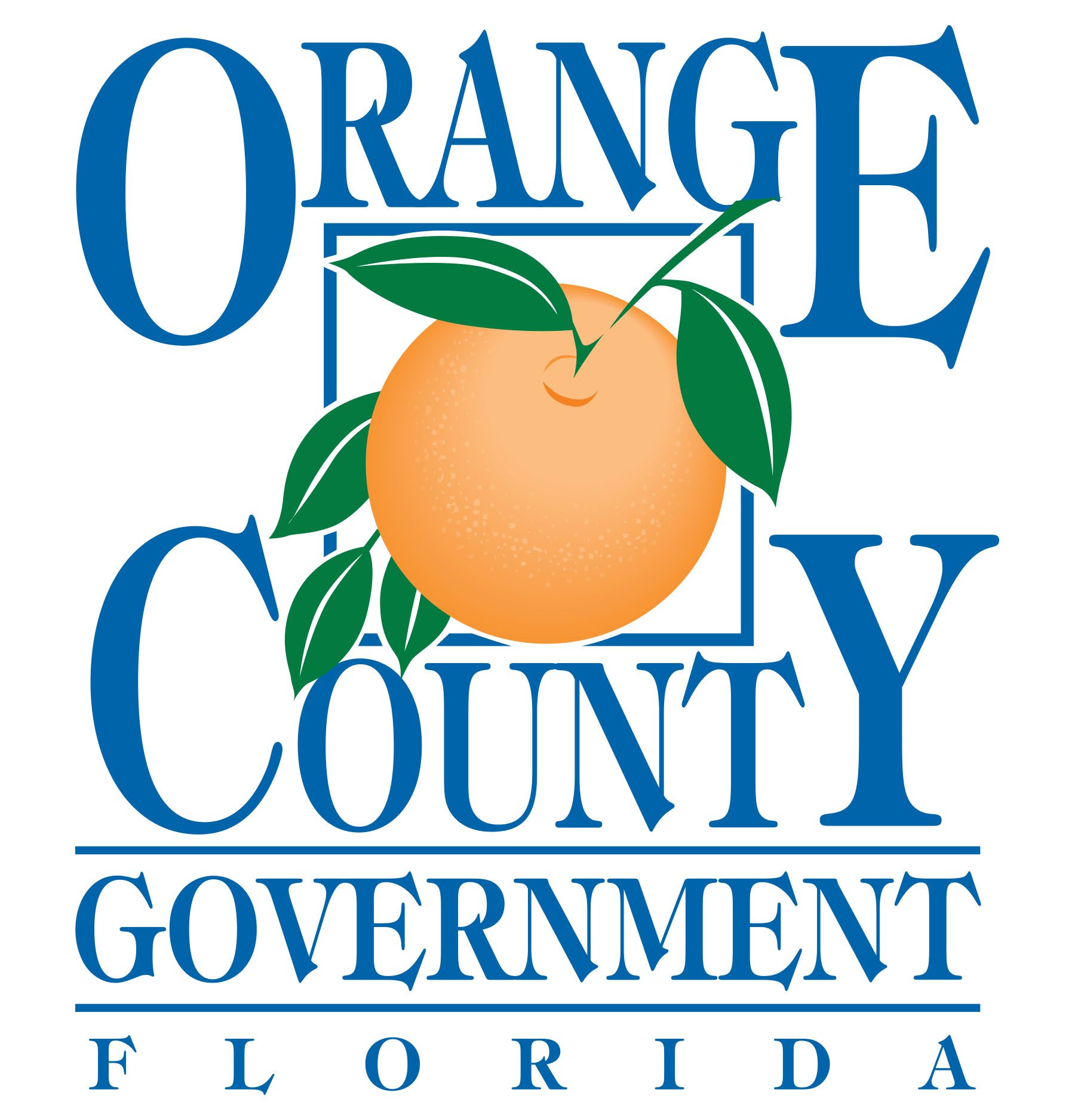 Procurement Thresholds
Board approval is required for all procurements that exceed $100,000
Types of Procurements
Best Practices
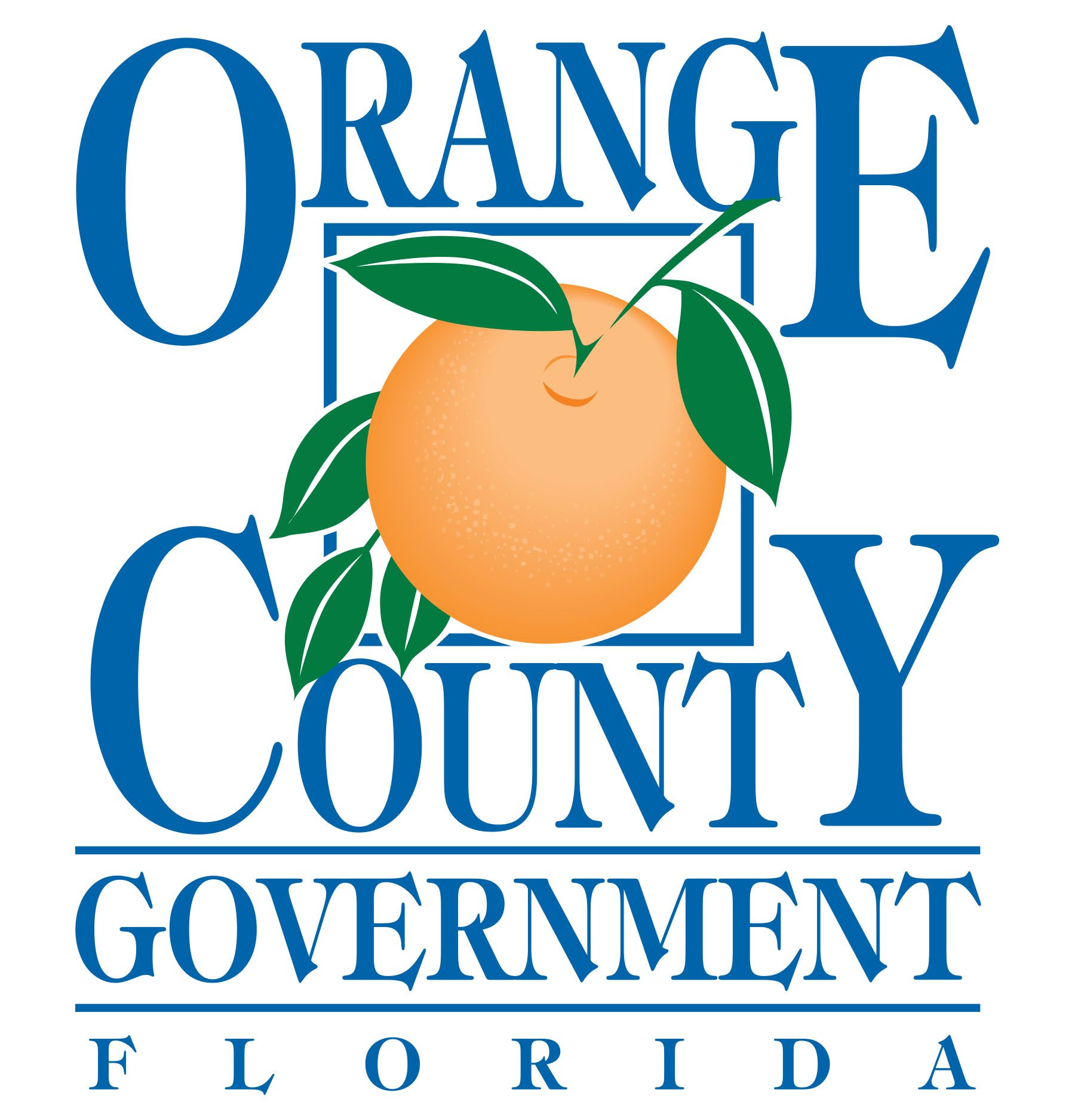 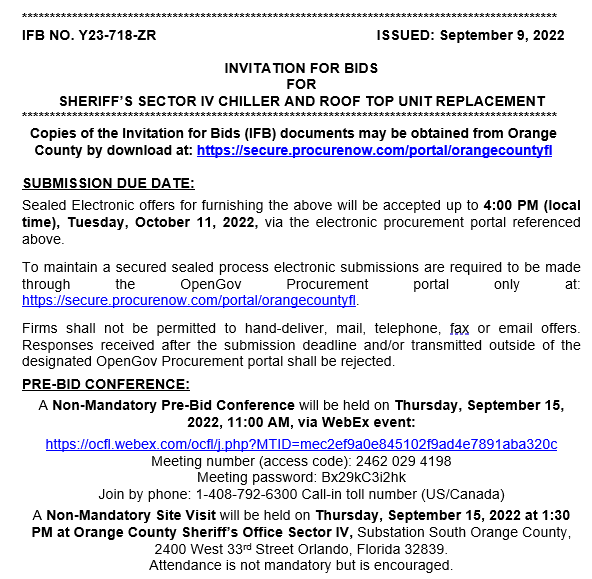 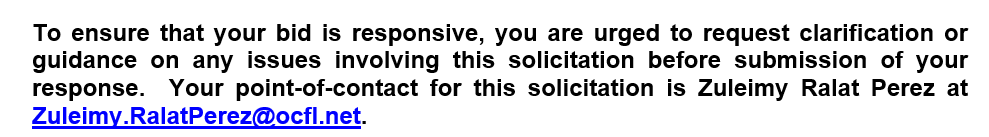 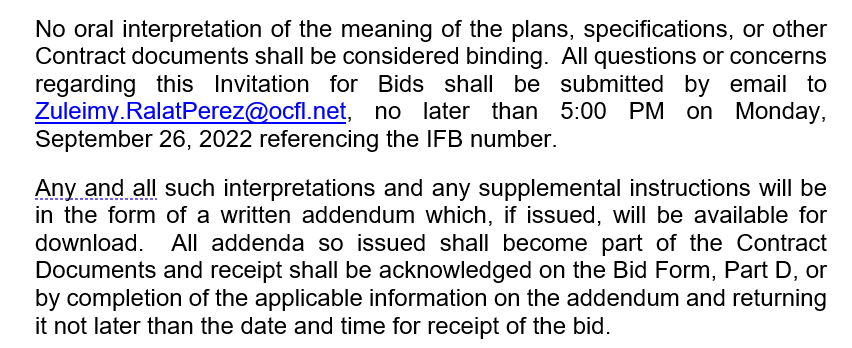 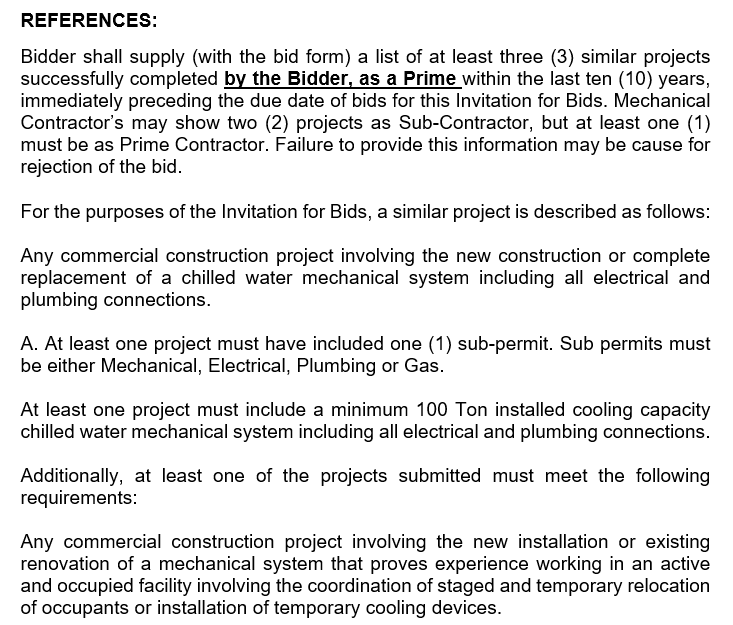 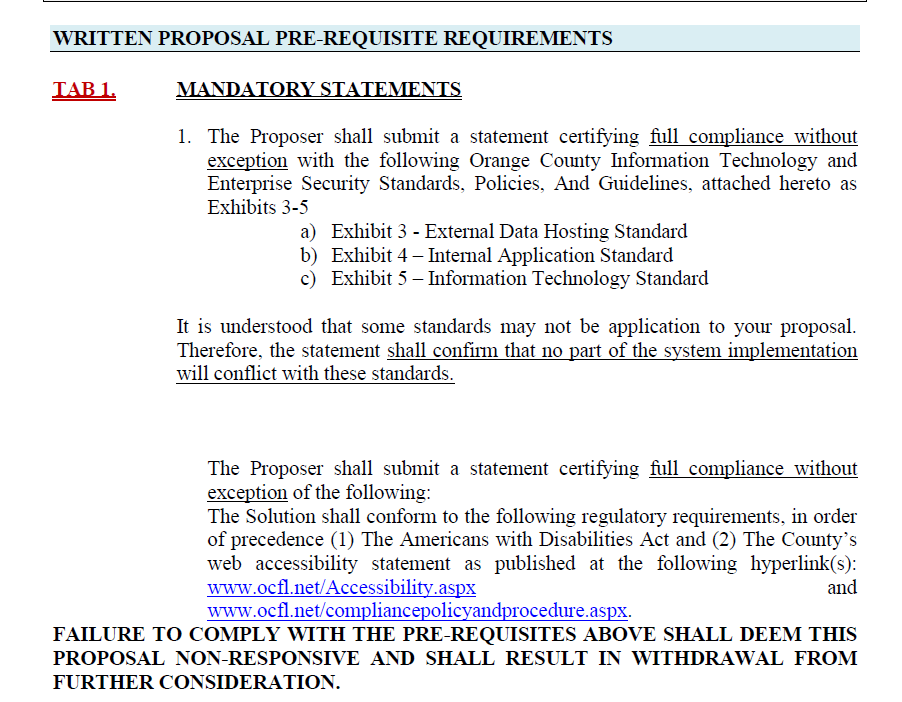 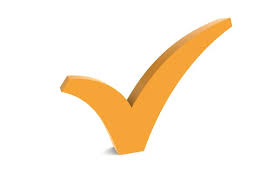 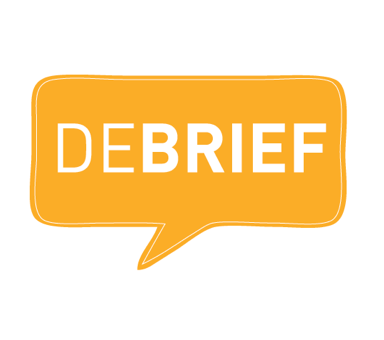 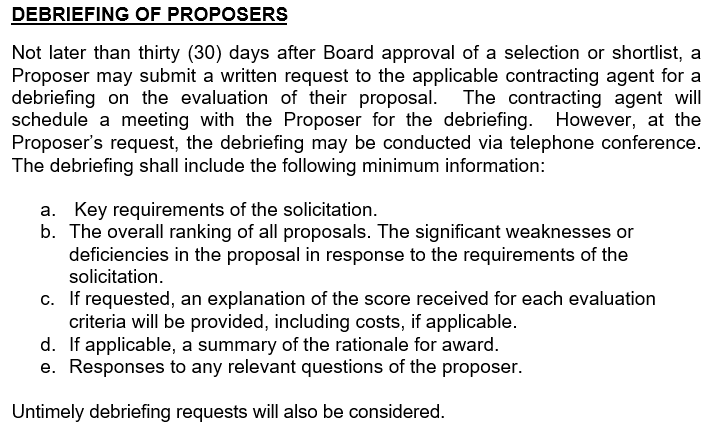 Compliance Requirements
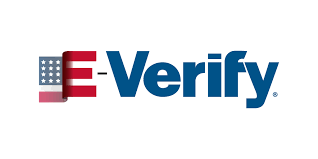 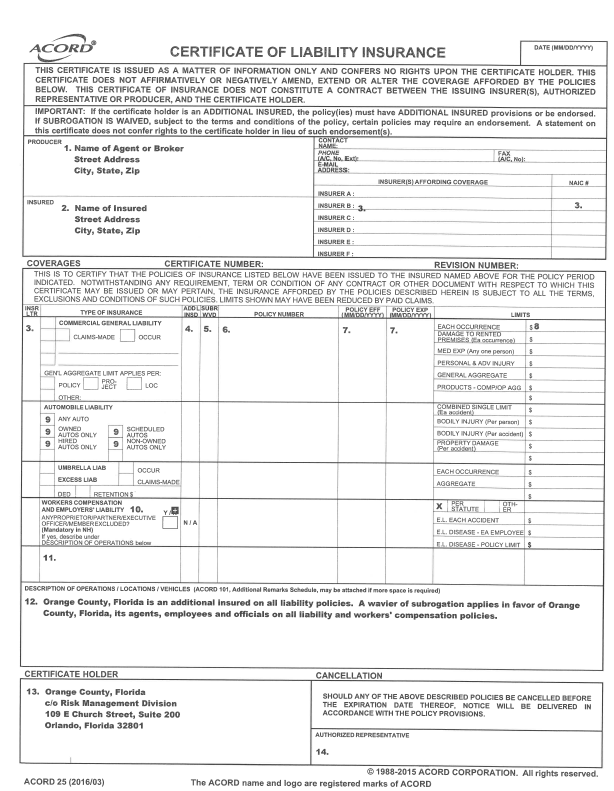 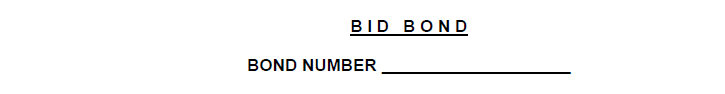 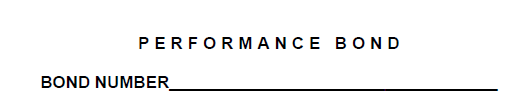 Questions
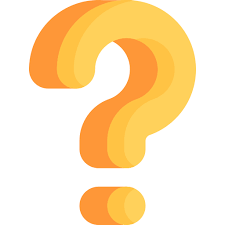